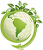 Τμήμα Μηχανικών Περιβάλλοντος, Πανεπιστήμιο Δυτικής Μακεδονίας
Σχεδιασμός και βελτιστοποίηση περιβαλλοντικών συστημάτων ΙΜάθημα 9ο  (Σχεδιασμός Δικτύου Εναλλακτών Θερμότητας-Pinch Technology)
Δρ. Ιψάκης Δημήτρης
Χημικός Μηχανικός, Έκτακτο Διδακτικό Προσωπικό ΠΔΜ
Τμήμα Μηχ. Περιβάλλοντος, Παν. Δυτικής Μακεδονίας
Εισαγωγή
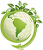 Ο βασικός στόχος του σχεδιασμού δικτύων εναλλακτών θερμότητας είναι να ελαχιστοποιηθούν οι εξωτερικές παροχές θερμότητας (π.χ. νερό ψύξης και ατμός) σε συνδυασμό με χαμηλό κόστος εξοπλισμού (δηλ. το κόστος αγοράς εναλλακτών).
Κατά τον σχεδιασμό του δικτύου εναλλακτών θερμότητας ακολουθάμε την μεθοδολογία «Pinch Technology».
Χρησιμοποιούνται μόνο εναλλάκτες (ΗΕΧ, heat exchangers) με παροχή εξωτερικής θερμότητας/ψύξης
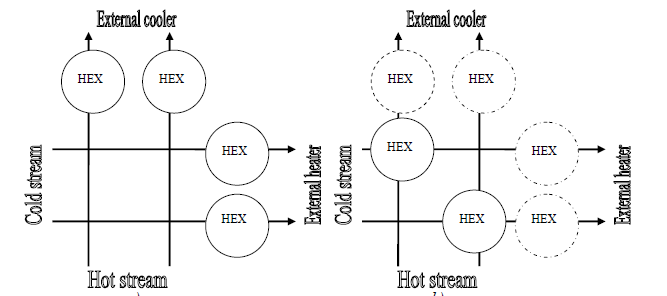 Τμήμα Μηχ. Περιβάλλοντος, Παν. Δυτικής Μακεδονίας
Εισαγωγή
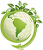 Ο βασικός στόχος του σχεδιασμού δικτύων εναλλακτών θερμότητας είναι να ελαχιστοποιηθούν οι εξωτερικές παροχές θερμότητας (π.χ. νερό ψύξης και ατμός) σε συνδυασμό με χαμηλό κόστος εξοπλισμού (δηλ. το κόστος αγοράς εναλλακτών).
Κατά τον σχεδιασμό του δικτύου εναλλακτών θερμότητας ακολουθάμε την μεθοδολογία «Pinch Technology».
Χρησιμοποιούνται και εναλλάκτες 
(ΗΕΧ, heat exchangers) με εκμετάλλευση θερμότητας μεταξύ ρευμάτων διεργασίας
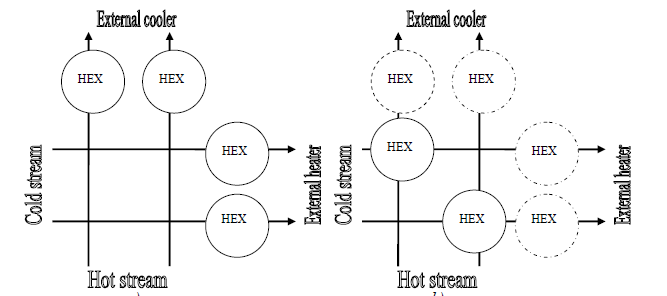 Τμήμα Μηχ. Περιβάλλοντος, Παν. Δυτικής Μακεδονίας
Εισαγωγή
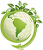 Παρόλο που οι εξωτερικές παροχές θερμότητας και ψύξης ελαττώνονται, αυξάνεται το κόστος του μηχανολογικού εξοπλισμού (αύξηση του αριθμού των εναλλακτών).
Τα πάγια κόστη ορίζονται ως κόστη που σχετίζονται με τον αριθμό και το μέγεθος των εναλλακτών και τα λειτουργικά κόστη ορίζονται ως κόστη αγοράς βοηθ. παροχών (ατμού, νερό ψύξης, κτλ).
Κατά την μεθοδολογία «Pinch Technology» στόχος είναι η βελτιστοποίηση του δικτύου εναλλακτών θερμότητας.
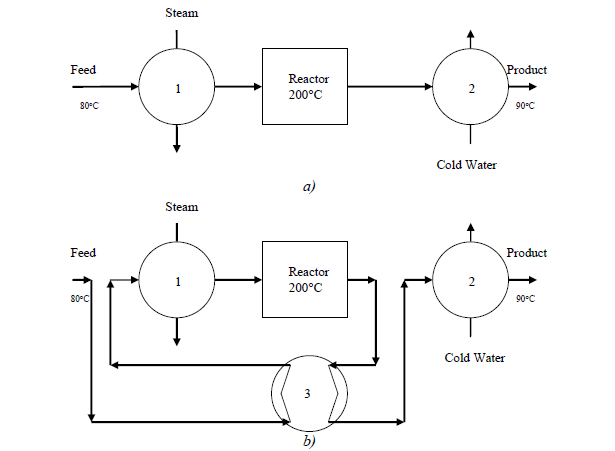 Τμήμα Μηχ. Περιβάλλοντος, Παν. Δυτικής Μακεδονίας
Μειώνονται…..
80οC + X
200οC - Υ
Παράδειγμα Σχεδιασμού Δικτύου Εναλλακτών Θερμότητας
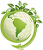 Γενικά Χαρακτηριστικά
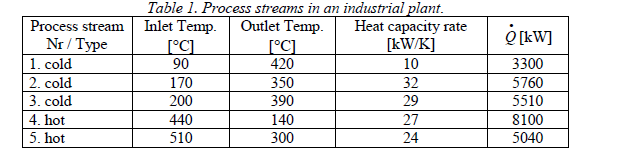 Ψυχρά και θερμά ρεύματα διεργασίας

Τα ψυχρά ρεύματα τα θερμαίνουμε και τα θερμά ρεύματα τα ψύχουμε
Ρυθμός Θερμότητας
Q=m*cp*ΔΤ, 
όπου ΔΤ=Οutlet Temperature – Inlet Temperature
Θερμοκρασίες εισόδου/εξόδου
Ρυθμός θερμοχωρητικότητας m*cp
Τμήμα Μηχ. Περιβάλλοντος, Παν. Δυτικής Μακεδονίας
Παράδειγμα Σχεδιασμού Δικτύου Εναλλακτών Θερμότητας
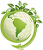 Γενικά Χαρακτηριστικά
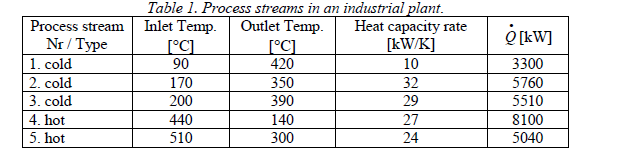 To σύνολο των αναγκών θέρμανσης (μέσω ατμού) είναι: 
Qheat =3300+5760+5510=14570kW

To σύνολο των αναγκών ψύξης (μέσω νερού ψύξης) είναι:
Qcold = 8100+5040=13140kW
Τμήμα Μηχ. Περιβάλλοντος, Παν. Δυτικής Μακεδονίας
Παράδειγμα Σχεδιασμού Δικτύου Εναλλακτών Θερμότητας
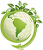 Γενικά Χαρακτηριστικά
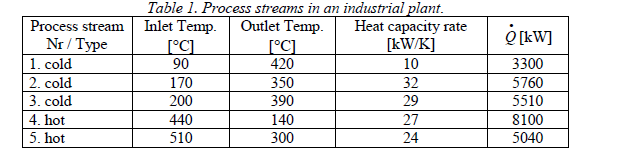 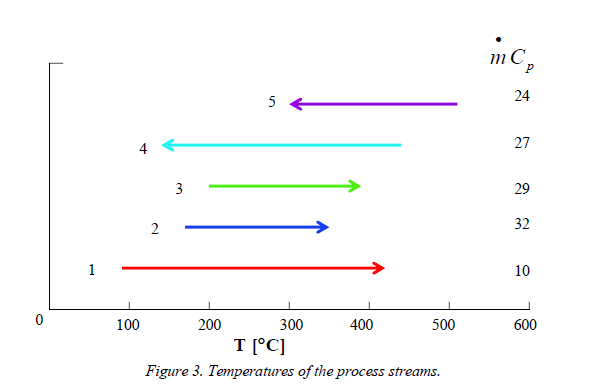 300oC
510oC
Τμήμα Μηχ. Περιβάλλοντος, Παν. Δυτικής Μακεδονίας
Παράδειγμα Σχεδιασμού Δικτύου Εναλλακτών Θερμότητας
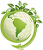 Γενικά Χαρακτηριστικά
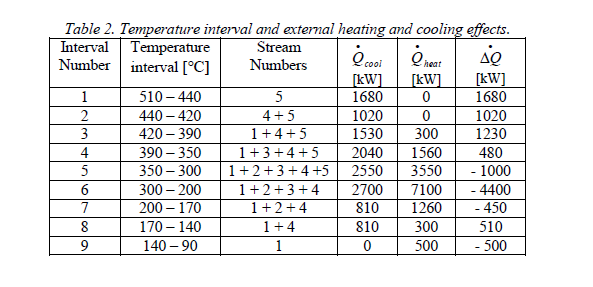 Διαστήματα Θερμοκρασίας
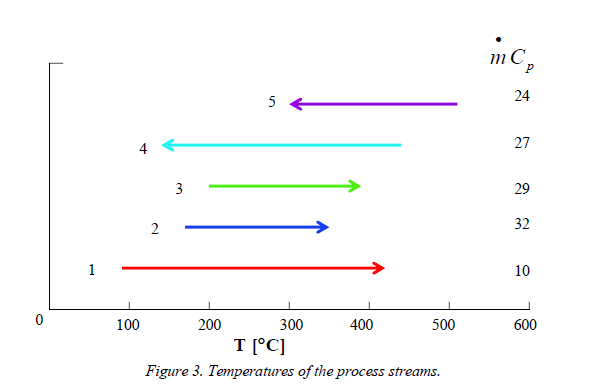 Ποια ρεύματα διεργασίας περιλαμβάνονται στο εκάστοτε διάστημα θερμοκρασίας
(1)
440   oC
510   oC
Τμήμα Μηχ. Περιβάλλοντος, Παν. Δυτικής Μακεδονίας
Παράδειγμα Σχεδιασμού Δικτύου Εναλλακτών Θερμότητας
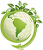 Γενικά Χαρακτηριστικά
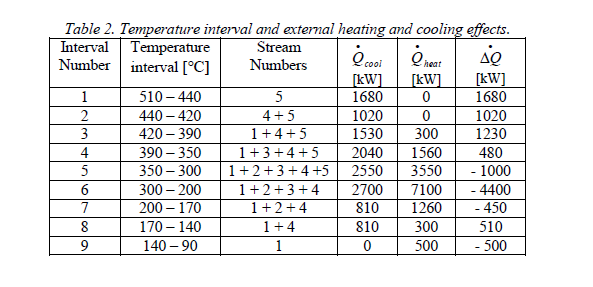 Ανάγκες ψύξης στο διάστημα (1): 
Qcool = m*cp*ΔΤ = 24*(510-440)=1680kW
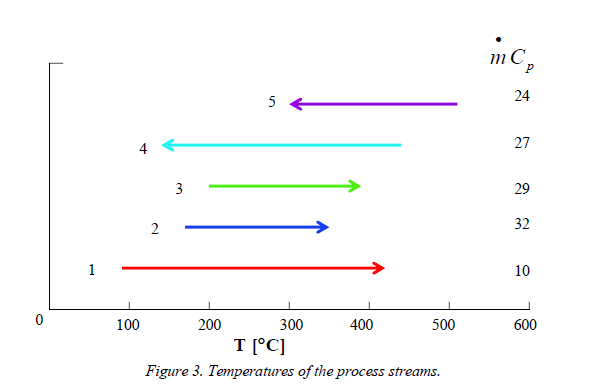 (1)
440   oC
510   oC
Τμήμα Μηχ. Περιβάλλοντος, Παν. Δυτικής Μακεδονίας
Παράδειγμα Σχεδιασμού Δικτύου Εναλλακτών Θερμότητας
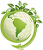 Γενικά Χαρακτηριστικά
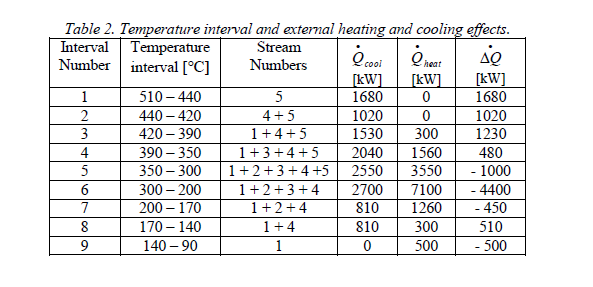 ΔQ=Qcool-Qheat=1680-0=1680kW
Ανάγκες θέρμανσης στο διάστημα (1): 
Qheat = m*cp*ΔΤ = 0*(510-440)=0kW
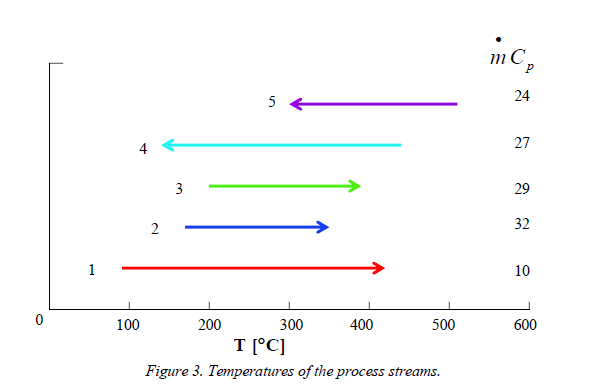 (1)
440   oC
510   oC
Τμήμα Μηχ. Περιβάλλοντος, Παν. Δυτικής Μακεδονίας
Παράδειγμα Σχεδιασμού Δικτύου Εναλλακτών Θερμότητας
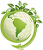 Γενικά Χαρακτηριστικά
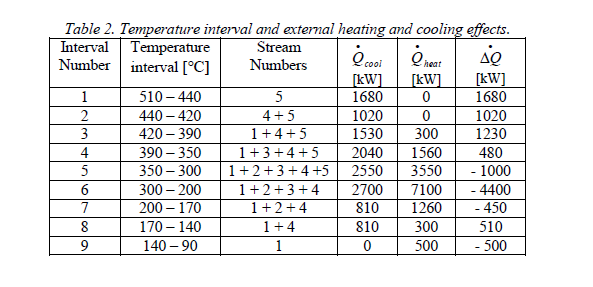 Διαστήματα Θερμοκρασίας
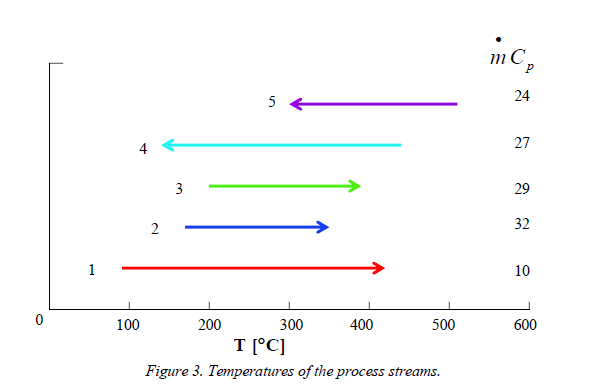 Ποια ρεύματα διεργασίας περιλαμβάνονται στο εκάστοτε διάστημα θερμοκρασίας
(2)
420   oC
440   oC
Τμήμα Μηχ. Περιβάλλοντος, Παν. Δυτικής Μακεδονίας
Παράδειγμα Σχεδιασμού Δικτύου Εναλλακτών Θερμότητας
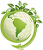 Γενικά Χαρακτηριστικά
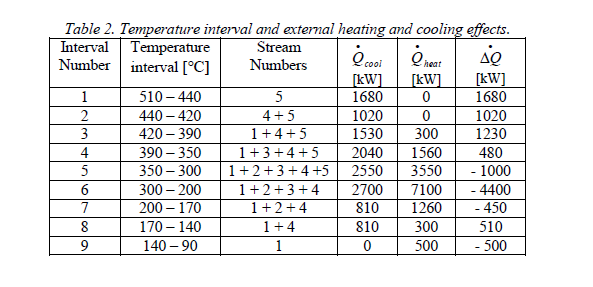 Ανάγκες ψύξης στο διάστημα (2): 
Qcool = m*cp*ΔΤ = (24+27)*(440-420)=1020kW
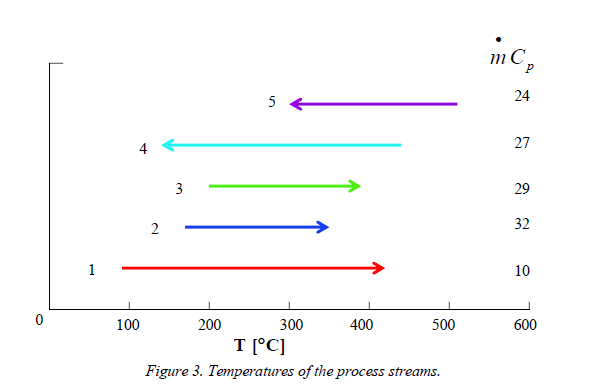 (2)
420   oC
440   oC
Τμήμα Μηχ. Περιβάλλοντος, Παν. Δυτικής Μακεδονίας
Παράδειγμα Σχεδιασμού Δικτύου Εναλλακτών Θερμότητας
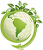 Γενικά Χαρακτηριστικά
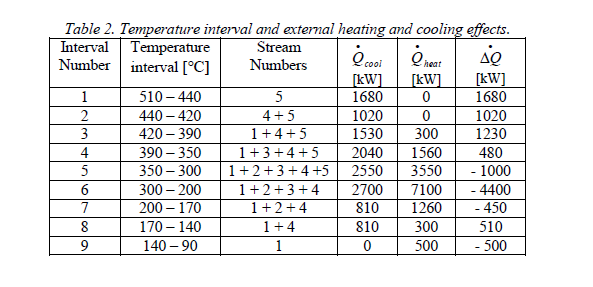 ΔQ=Qcool-Qheat=1020-0=1020kW
Ανάγκες θέρμανσης στο διάστημα (2): 
Qheat = m*cp*ΔΤ = 0*(440-420)=0kW
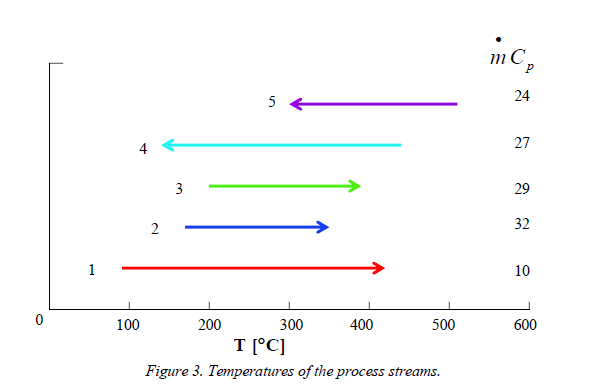 (2)
420   oC
440   oC
Τμήμα Μηχ. Περιβάλλοντος, Παν. Δυτικής Μακεδονίας
Παράδειγμα Σχεδιασμού Δικτύου Εναλλακτών Θερμότητας
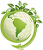 Γενικά Χαρακτηριστικά
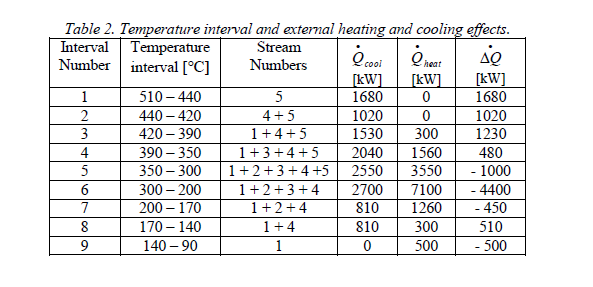 Ανάγκες ψύξης στο διάστημα (3): 
Qcool = m*cp*ΔΤ = (24+27)*(420-390)=1530kW
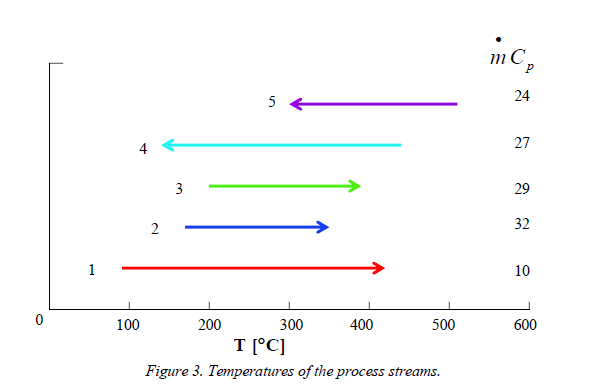 Τμήμα Μηχ. Περιβάλλοντος, Παν. Δυτικής Μακεδονίας
Παράδειγμα Σχεδιασμού Δικτύου Εναλλακτών Θερμότητας
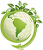 Γενικά Χαρακτηριστικά
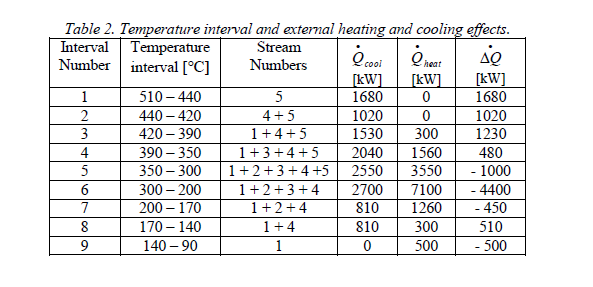 Ανάγκες θέρμανσης στο διάστημα (3): 
Qheat= m*cp*ΔΤ = 10*(420-390)=300kW
ΔQ=Qcool-Qheat=1530-300=1230kW
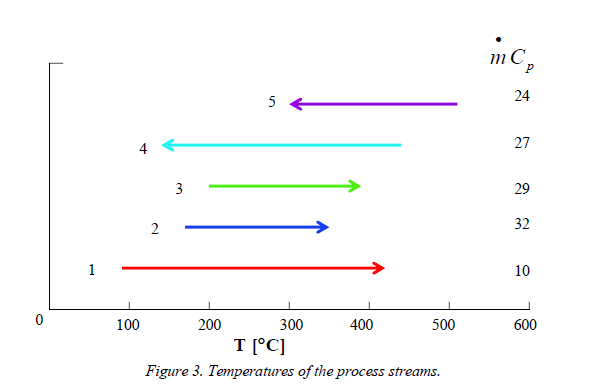 (3)
390   oC
420   oC
Τμήμα Μηχ. Περιβάλλοντος, Παν. Δυτικής Μακεδονίας
Παράδειγμα Σχεδιασμού Δικτύου Εναλλακτών Θερμότητας
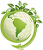 Η σημασία του όρου ΔΤmin
Q η θερμότητα εναλλαγής σε W (J/s).
U ο συνολικός συντελεστής μεταφοράς θερμότητας σε W/m2/K
Α η επιφάνεια εναλλαγής θερμότητας σε m2
Διαφορά θερμοκρασίας σε K.
T>30   oC
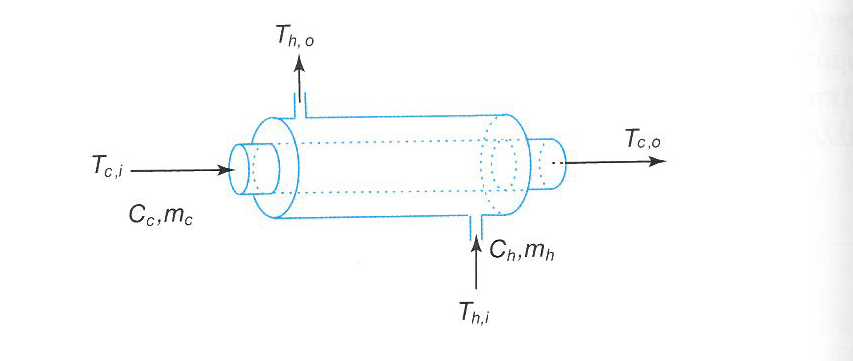 T<70   oC
Η διαφορά αυτή έχει μία ελάχιστη τιμή και καλείται ΔΤmin.

Για την μεθοδολογία μας το ΔTmin είτε αφαιρείται από τα θερμά ρεύματα είτε προστίθεται στα ψυχρά ρεύματα είτε μοιράζεται εξίσου
30   oC
Τμήμα Μηχ. Περιβάλλοντος, Παν. Δυτικής Μακεδονίας
70   oC
Παράδειγμα Σχεδιασμού Δικτύου Εναλλακτών Θερμότητας
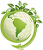 Η σημασία του όρου ΔΤmin
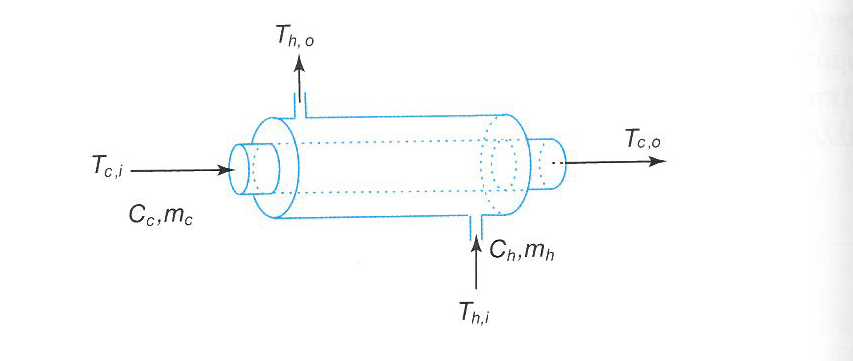 Καθώς αυξάνει το ΔΤmin=Τhot,out-Tcold,in η επιφάνεια Α μειώνεται και άρα το πάγιο κόστος (capital cost) μειώνεται.

Καθώς αυξάνει το ΔΤmin=Τhot,out-Tcold,in οι ανάγκες σε εξωτερική θέρμανση/ψύξη στο σύνολο του δικτύου εναλλακτών θερμότητας αυξάνονται και άρα αυξάνεται το λειτουργικό κόστος ενέργειας (energy cost).


Επομένως, καθώς αυξάνει το ΔΤmin=Τhot,out-Tcold,in υπάρχει ένα ελάχιστο στο συνολικό κόστος (total cost).
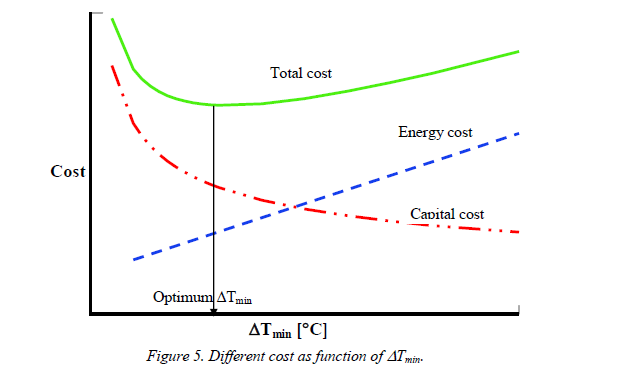 Τμήμα Μηχ. Περιβάλλοντος, Παν. Δυτικής Μακεδονίας
Παράδειγμα Σχεδιασμού Δικτύου Εναλλακτών Θερμότητας
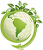 Γενικά Χαρακτηριστικά
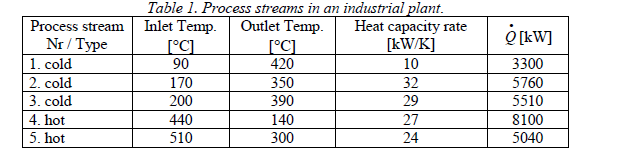 Για το παράδειγμα μας ορίζουμε ως  ΔΤmin=10Κ και το αφαιρούμε από τα θερμά ρεύματα
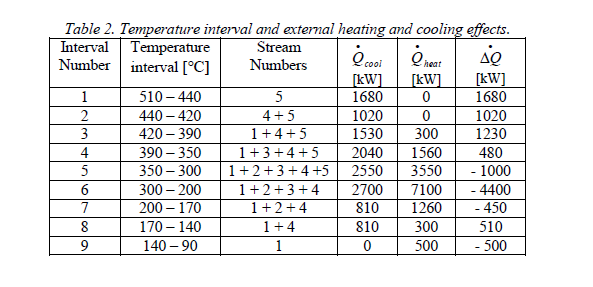 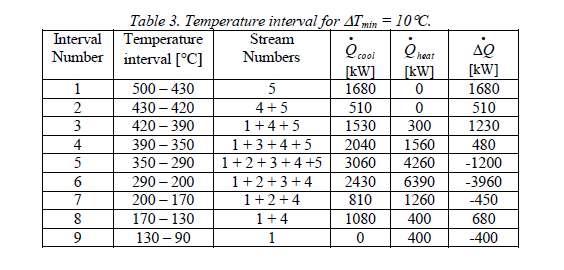 Τμήμα Μηχ. Περιβάλλοντος, Παν. Δυτικής Μακεδονίας
Παράδειγμα Σχεδιασμού Δικτύου Εναλλακτών Θερμότητας
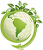 1η Μέθοδος: Problem Table Algorithm
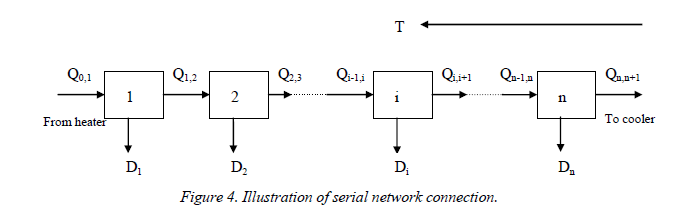 Κάθε βαθμίδα (block) αντιστοιχεί σε ένα διάστημα θερμοκρασίας (temperature interval)
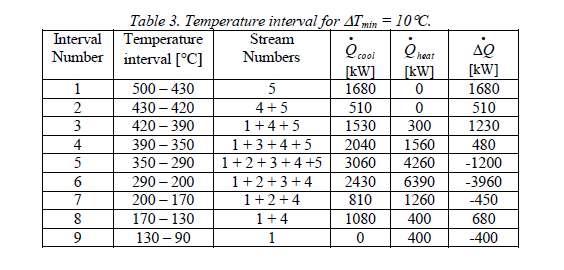 Τμήμα Μηχ. Περιβάλλοντος, Παν. Δυτικής Μακεδονίας
Παράδειγμα Σχεδιασμού Δικτύου Εναλλακτών Θερμότητας
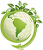 1η Μέθοδος: Problem Table Algorithm
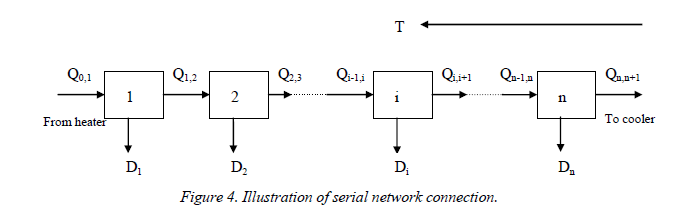 Qcool
H πλεονάζουσα θερμότητα Di προσδιορίζεται από την διαφορά θερμοκρασιών σε κάθε διάστημα και από την διαφορά θερμοχωρητικοτήτων μεταξύ θερμών και ψυχρών ρευμάτων
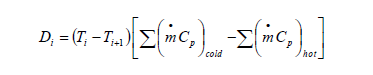 Qheat
Τμήμα Μηχ. Περιβάλλοντος, Παν. Δυτικής Μακεδονίας
Παράδειγμα Σχεδιασμού Δικτύου Εναλλακτών Θερμότητας
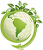 1η Μέθοδος: Problem Table Algorithm
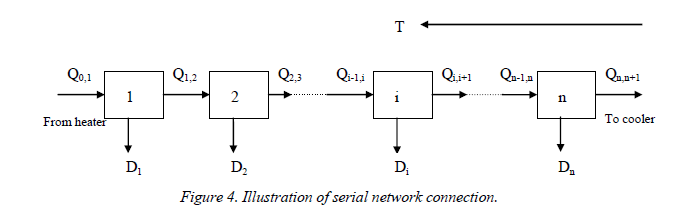 Qcool
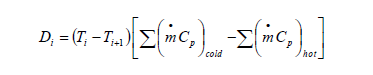 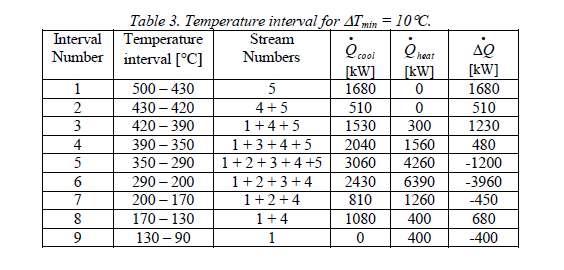 Qheat
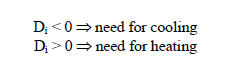 Τμήμα Μηχ. Περιβάλλοντος, Παν. Δυτικής Μακεδονίας
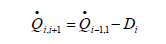 Παράδειγμα Σχεδιασμού Δικτύου Εναλλακτών Θερμότητας
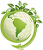 1η Μέθοδος: Problem Table Algorithm
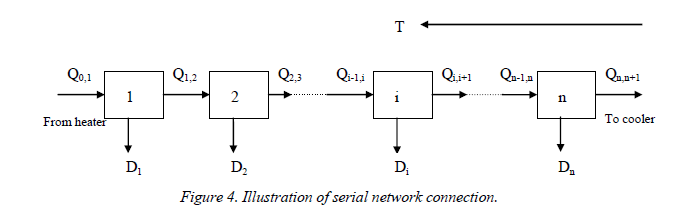 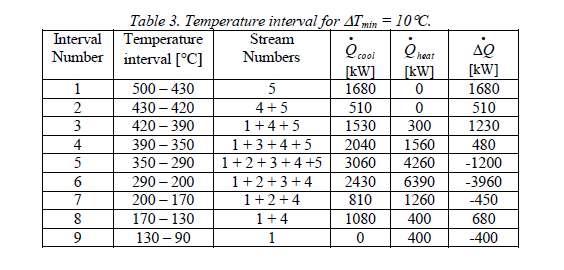 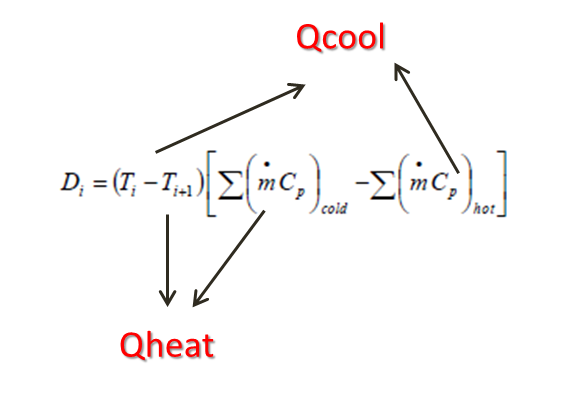 D1=Qheat,1-Qcool,1
= 0-1680=-1680
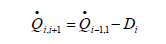 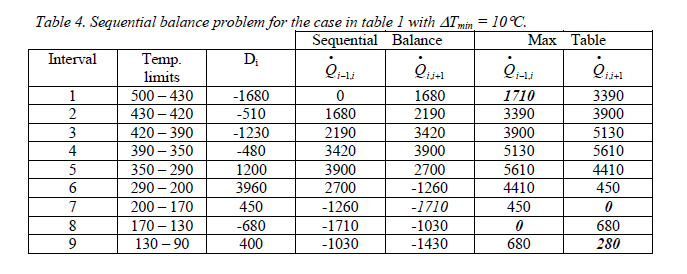 Τμήμα Μηχ. Περιβάλλοντος, Παν. Δυτικής Μακεδονίας
Παράδειγμα Σχεδιασμού Δικτύου Εναλλακτών Θερμότητας
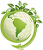 1η Μέθοδος: Problem Table Algorithm
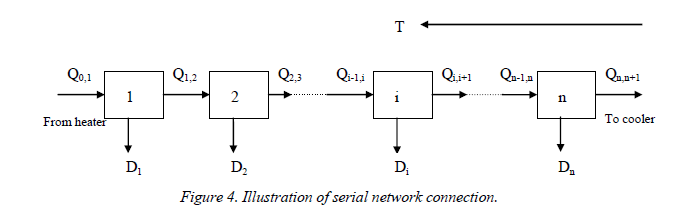 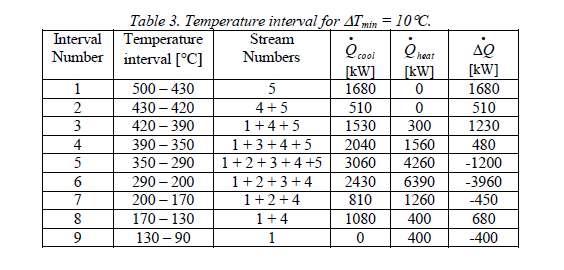 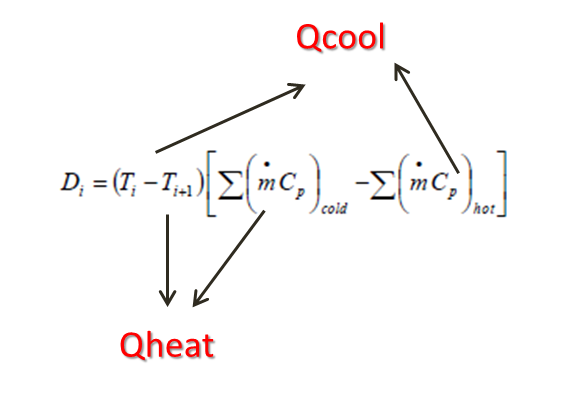 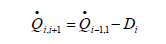 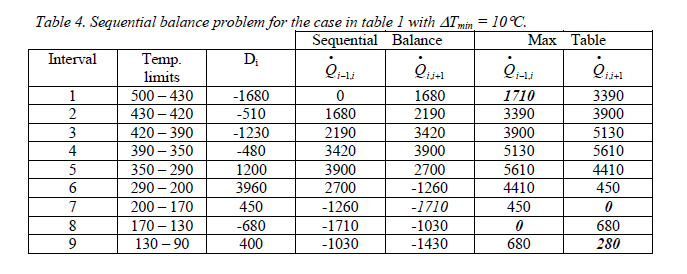 Τμήμα Μηχ. Περιβάλλοντος, Παν. Δυτικής Μακεδονίας
Παράδειγμα Σχεδιασμού Δικτύου Εναλλακτών Θερμότητας
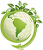 1η Μέθοδος: Problem Table Algorithm
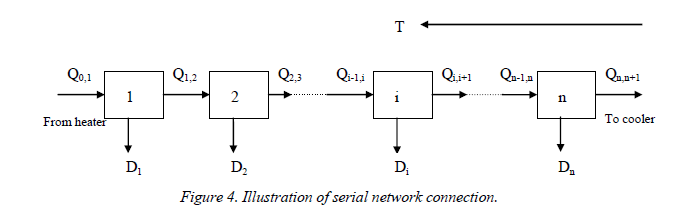 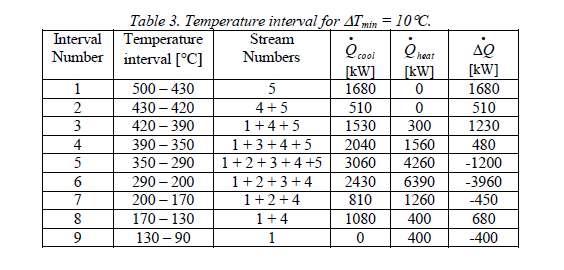 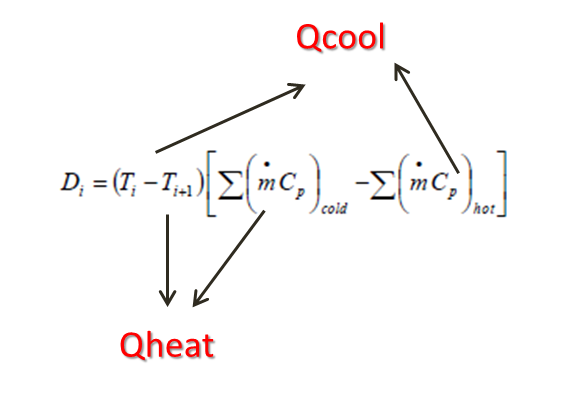 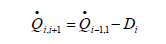 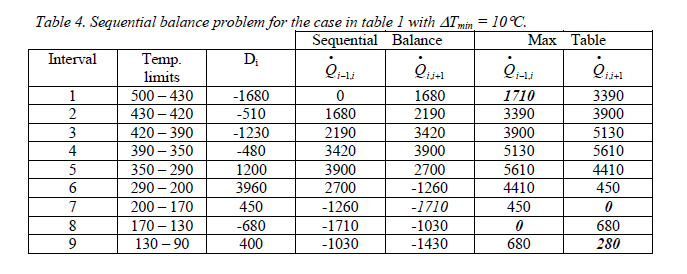 Q1,2=Q0,1-D1
= 0-(-1680)=1680
Τμήμα Μηχ. Περιβάλλοντος, Παν. Δυτικής Μακεδονίας
Παράδειγμα Σχεδιασμού Δικτύου Εναλλακτών Θερμότητας
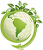 1η Μέθοδος: Problem Table Algorithm
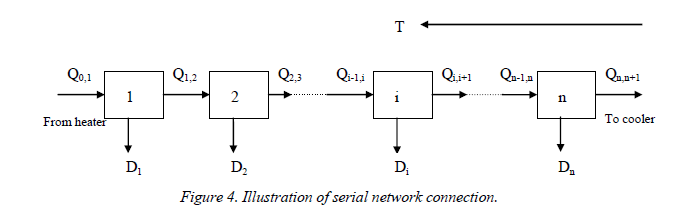 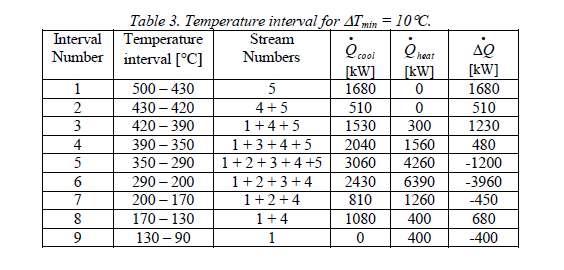 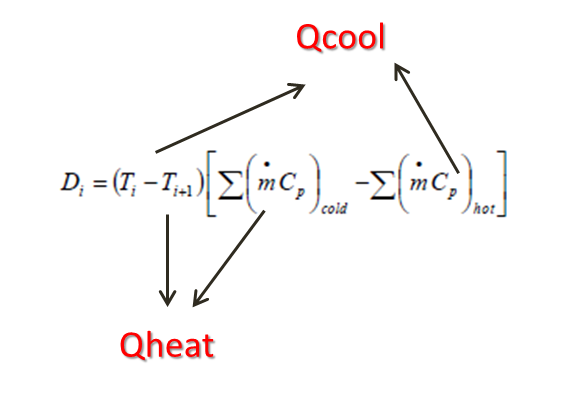 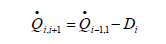 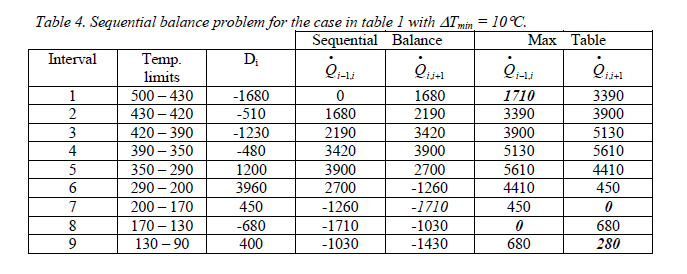 Εντοπίζουμε την πιο αρνητική τιμή και την τοποθετούμε στο Q0,1 όπου πριν είχαμε μηδέν
Τμήμα Μηχ. Περιβάλλοντος, Παν. Δυτικής Μακεδονίας
Παράδειγμα Σχεδιασμού Δικτύου Εναλλακτών Θερμότητας
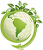 1η Μέθοδος: Problem Table Algorithm
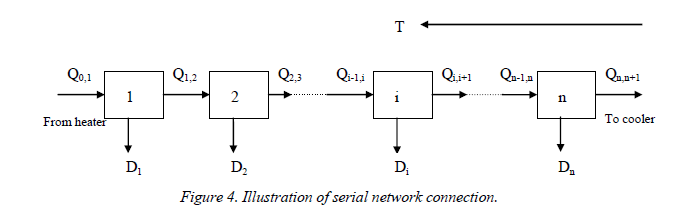 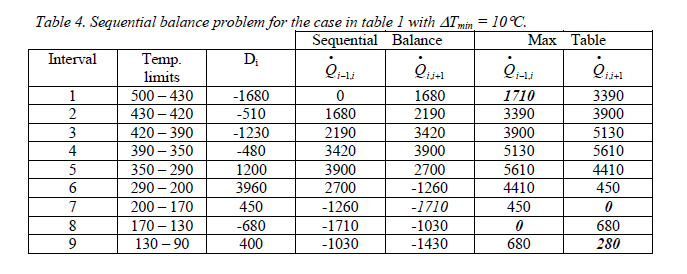 Τμήμα Μηχ. Περιβάλλοντος, Παν. Δυτικής Μακεδονίας
Αυτή είναι η εξωτερική ψύξη που πρέπει να δώσουμε μέσω π.χ. νερού ψύξης
Αυτή είναι η εξωτερική θέρμανση που πρέπει να δώσουμε μέσω π.χ. ατμού
Pinch Point 170oC
Παράδειγμα Σχεδιασμού Δικτύου Εναλλακτών Θερμότητας
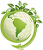 2η Μέθοδος: Composite Curves
Σε αυτή την μέθοδο χρησιμοποιούμε τα γραφήματα Temperature-Enthalpy.
Τα θερμά και ψυχρά ρεύματα μελετώνται ξεχωριστά και όχι ταυτόχρονα.
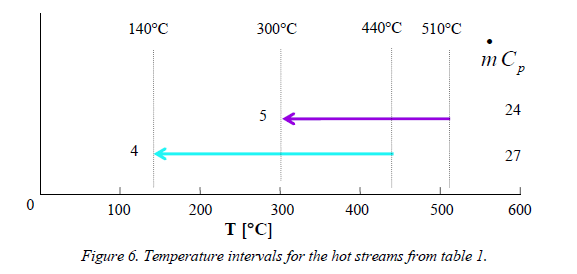 Τα διαστήματα θερμοκρασίας περιλαμβάνουν μόνο τα θερμά ρεύματα εδώ.
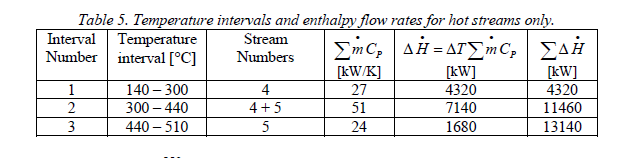 Τμήμα Μηχ. Περιβάλλοντος, Παν. Δυτικής Μακεδονίας
Παράδειγμα Σχεδιασμού Δικτύου Εναλλακτών Θερμότητας
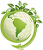 2η Μέθοδος: Composite Curves
Σε αυτή την μέθοδο χρησιμοποιούμε τα γραφήματα Temperature-Enthalpy.
Τα θερμά και ψυχρά ρεύματα μελετώνται ξεχωριστά και όχι ταυτόχρονα.
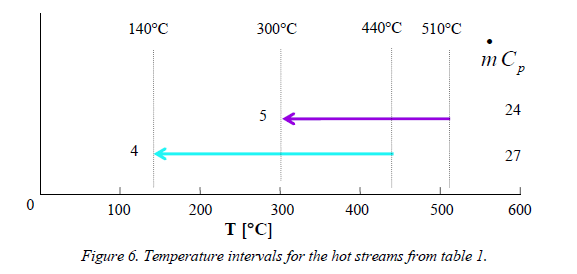 Interval 1
ΔΗ= 27*(300-140)=4320
Interval 2
ΔΗ= (27+24)*(440-300)=7140
Interval 3
ΔΗ= (24)*(510-440)=1680
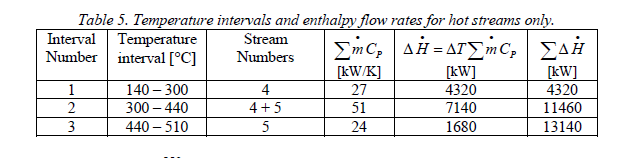 Τμήμα Μηχ. Περιβάλλοντος, Παν. Δυτικής Μακεδονίας
Παράδειγμα Σχεδιασμού Δικτύου Εναλλακτών Θερμότητας
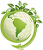 2η Μέθοδος: Composite Curves
Σε αυτή την μέθοδο χρησιμοποιούμε τα γραφήματα Temperature-Enthalpy.
Τα θερμά και ψυχρά ρεύματα μελετώνται ξεχωριστά και όχι ταυτόχρονα.
Interval 1
4320
Interval 2
4320+7140=11460
Interval 3
11460+1680=13140
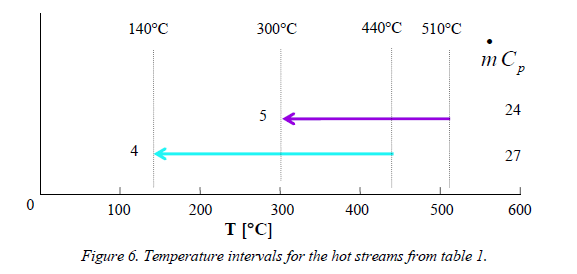 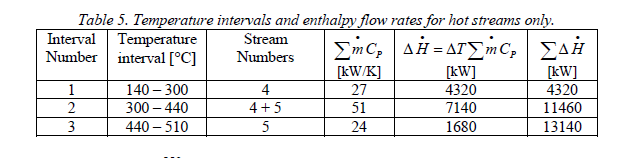 Τμήμα Μηχ. Περιβάλλοντος, Παν. Δυτικής Μακεδονίας
Παράδειγμα Σχεδιασμού Δικτύου Εναλλακτών Θερμότητας
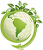 2η Μέθοδος: Composite Curves
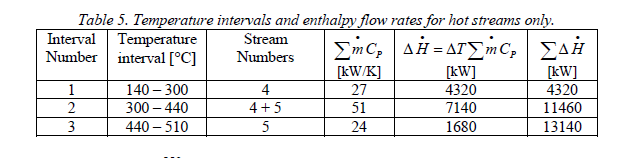 510   oC
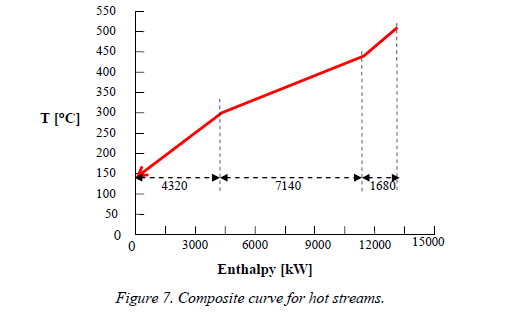 440   oC
300   oC
140   oC
Τμήμα Μηχ. Περιβάλλοντος, Παν. Δυτικής Μακεδονίας
Παράδειγμα Σχεδιασμού Δικτύου Εναλλακτών Θερμότητας
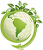 2η Μέθοδος: Composite Curves
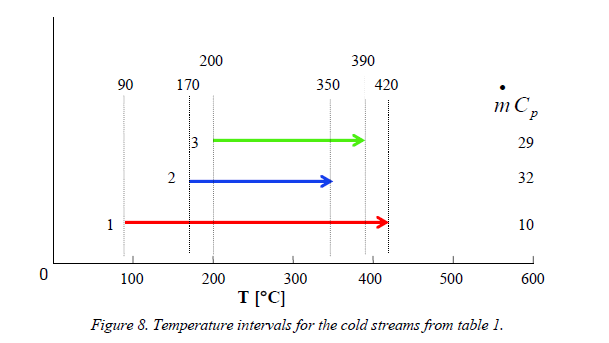 Αυτή είναι η εξωτερική ψύξη που πρέπει να δώσουμε μέσω π.χ. νερού ψύξης και έχει προσδιορισθεί στην διαφάνεια 26
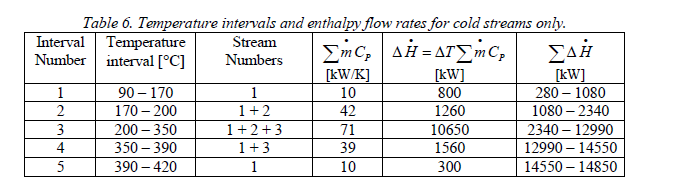 Τα διαστήματα θερμοκρασίας περιλαμβάνουν μόνο τα ψυχρά ρεύματα εδώ.
Τμήμα Μηχ. Περιβάλλοντος, Παν. Δυτικής Μακεδονίας
Παράδειγμα Σχεδιασμού Δικτύου Εναλλακτών Θερμότητας
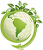 2η Μέθοδος: Composite Curves
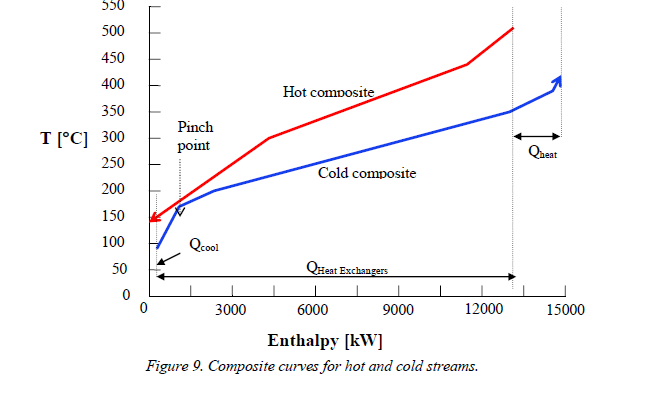 420   oC
350   oC
390   oC
170   oC
200   oC
90   oC
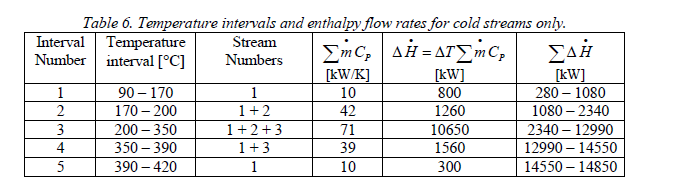 Τμήμα Μηχ. Περιβάλλοντος, Παν. Δυτικής Μακεδονίας
Παράδειγμα Σχεδιασμού Δικτύου Εναλλακτών Θερμότητας
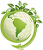 Η σημασία του όρου ΔΤmin
Αυξάνουν οι εξωτερικές παροχές θερμότητας….
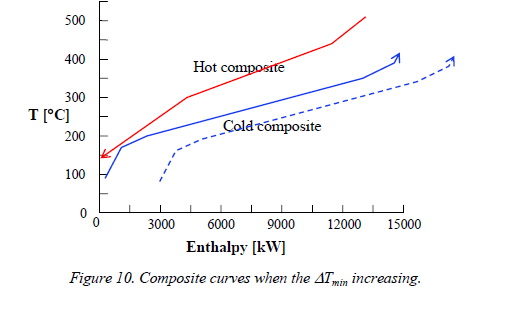 Αυξάνει το ΔΤmin
Τμήμα Μηχ. Περιβάλλοντος, Παν. Δυτικής Μακεδονίας
Παράδειγμα Σχεδιασμού Δικτύου Εναλλακτών Θερμότητας
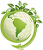 Η σημασία του όρου ΔΤmin
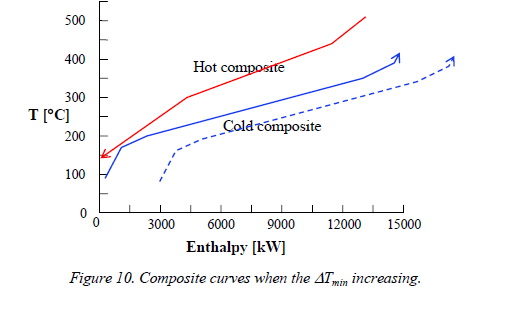 Αυτή είναι η εξωτερική ψύξη που πρέπει να δώσουμε μέσω π.χ. νερού ψύξης
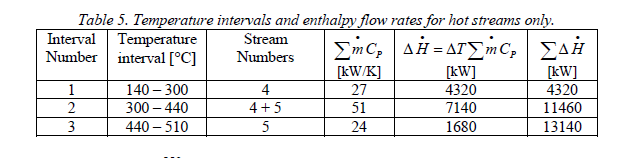 Αυτή είναι η εξωτερική θέρμανση που πρέπει να δώσουμε μέσω π.χ. ατμού Και ορίζεται ως η διαφορά 14850-13140=1710kW
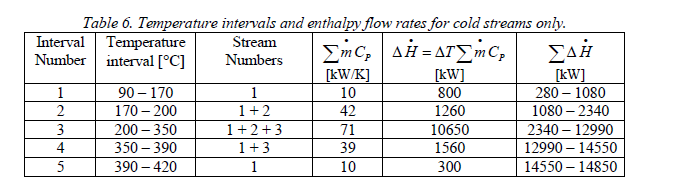 Τμήμα Μηχ. Περιβάλλοντος, Παν. Δυτικής Μακεδονίας
Παράδειγμα Σχεδιασμού Δικτύου Εναλλακτών Θερμότητας
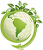 2η Μέθοδος: Composite Curves
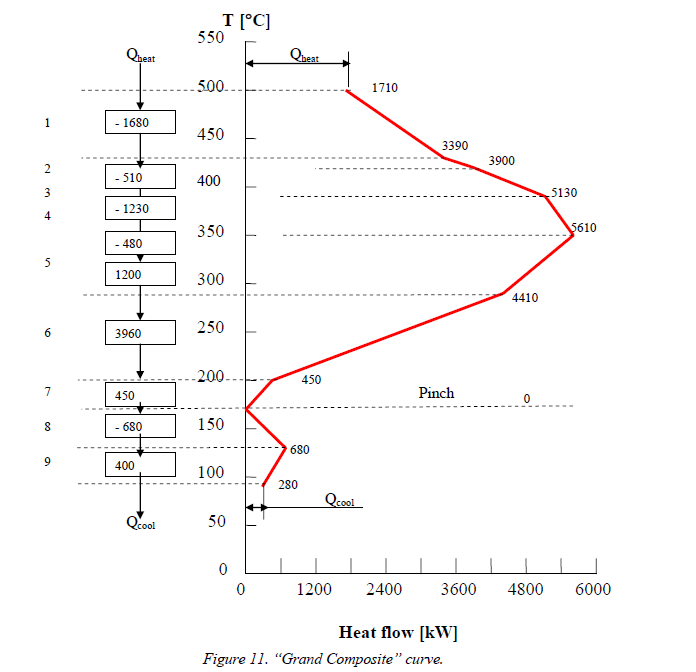 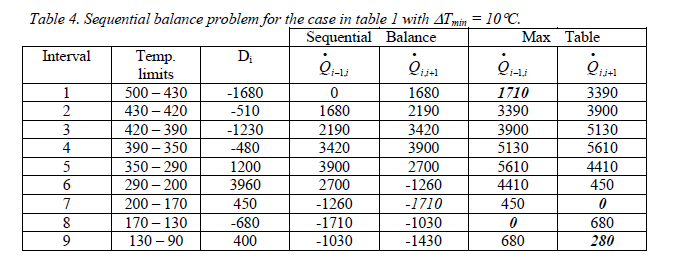 Τμήμα Μηχ. Περιβάλλοντος, Παν. Δυτικής Μακεδονίας
Παράδειγμα Σχεδιασμού Δικτύου Εναλλακτών Θερμότητας
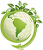 Σχεδιασμός Δικτύου Εναλλακτών Θερμότητας
Μέσω των προηγούμενων υπολογισμών μπορούμε τώρα να κάνουμε “match” τα ψυχρά με τα θερμά ρεύματα.
Το σημείο «Pinch» χωρίζει δύο περιοχές σχεδιασμού δικτύου εναλλακτών: μία πάνω από το σημείο «Pinch» και μία κάτω από το σημείο «Pinch».
Εξωτερικοί εναλλάκτες ψύξης δεν χρησιμοποιούνται πάνω από το σημείο pinch.
Εξωτερικοί εναλλάκτες θέρμανσης δεν χρησιμοποιούνται κάτω από το σημείο pinch.
Εάν απαιτηθεί ορισμένα ρεύματα τα διαχωρίζουμε (split streams).
Τμήμα Μηχ. Περιβάλλοντος, Παν. Δυτικής Μακεδονίας
Παράδειγμα Σχεδιασμού Δικτύου Εναλλακτών Θερμότητας
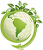 Σχεδιασμός Δικτύου Εναλλακτών Θερμότητας
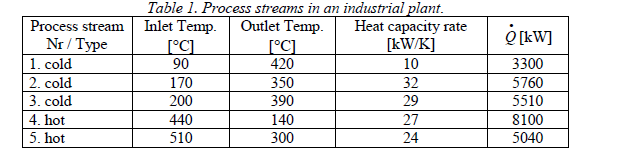 Τpinch=170oC από διαφάνεια 26
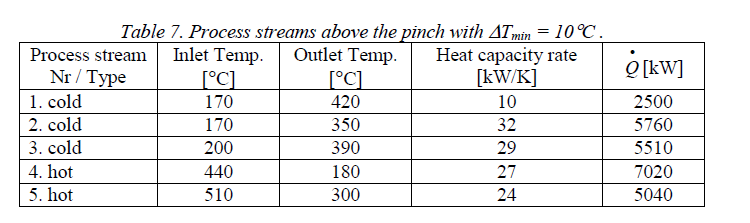 Τμήμα Μηχ. Περιβάλλοντος, Παν. Δυτικής Μακεδονίας
Όπως προαναφέραμε ΔΤmin=10oC (άρα 170+10 το όριο για τα θερμά ρεύματα)
Παράδειγμα Σχεδιασμού Δικτύου Εναλλακτών Θερμότητας
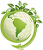 Σχεδιασμός Δικτύου Εναλλακτών Θερμότητας
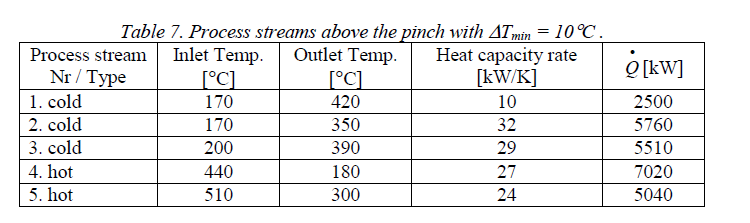 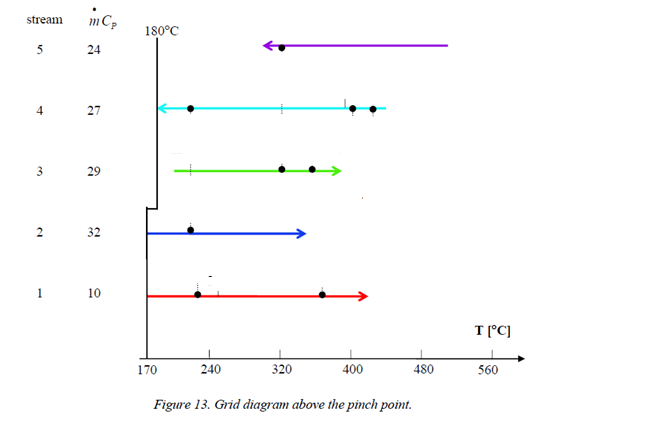 Ξεκινάμε πάντα από το σημείο Pinch και προς τα δεξιά.

Για να λάβει χώρα εναλλαγή θερμότητας μεταξύ ενός θερμού και ενός ψυχρού ρεύματος λίγο πάνω από το σημείο Pinch πρέπει  ο ρυθμός χωρητικότητας (heat capacity rate) (m*cp) hot ≤ (m*cp) cold


Το ρεύμα (2) μπορεί να εναλλάσει θερμότητα με το ρεύμα (4) καθώς (m*cp) hot ≤ (m*cp) cold  ή 32>27 ακριβώς λίγο πάνω από το σημείο Pinch
Τμήμα Μηχ. Περιβάλλοντος, Παν. Δυτικής Μακεδονίας
Παράδειγμα Σχεδιασμού Δικτύου Εναλλακτών Θερμότητας
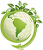 Σχεδιασμός Δικτύου Εναλλακτών Θερμότητας
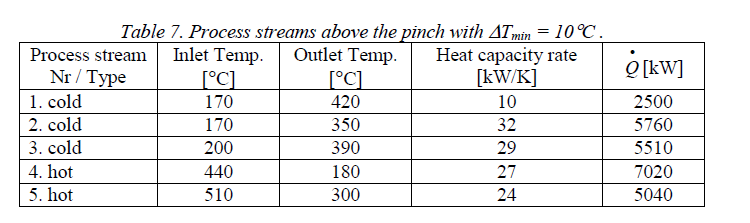 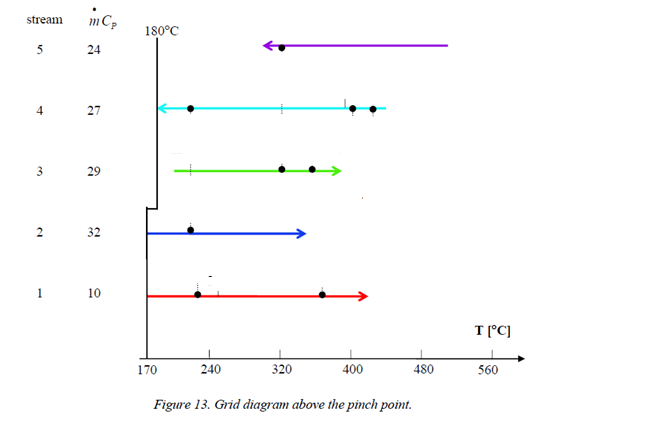 Q4=7020 > Q2=5760. Άρα το ρεύμα (4) μπορεί να θερμάνει πλήρως το ρεύμα (2) σε έναν εναλλάκτη θερμότητας
180   oC
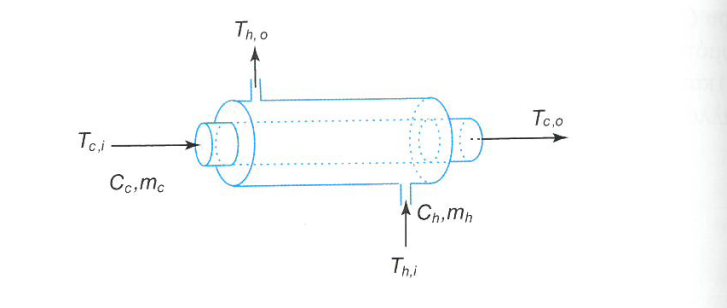 170   oC
350   oC
??
393.3   oC
Τμήμα Μηχ. Περιβάλλοντος, Παν. Δυτικής Μακεδονίας
Q=5760=m*cp*(T-180)=>
Q=5760=27*(T-180)=>
T=393.3oC 
Και…περισσεύουν 7020-5760=1260kW στο ρεύμα 4
Παράδειγμα Σχεδιασμού Δικτύου Εναλλακτών Θερμότητας
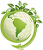 Σχεδιασμός Δικτύου Εναλλακτών Θερμότητας
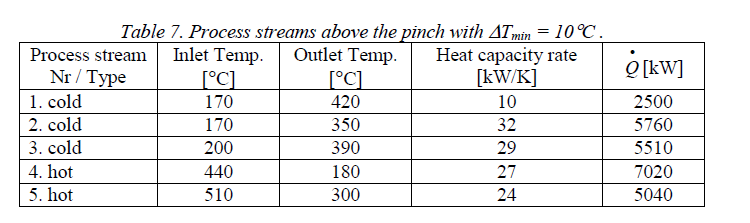 1260
393.3
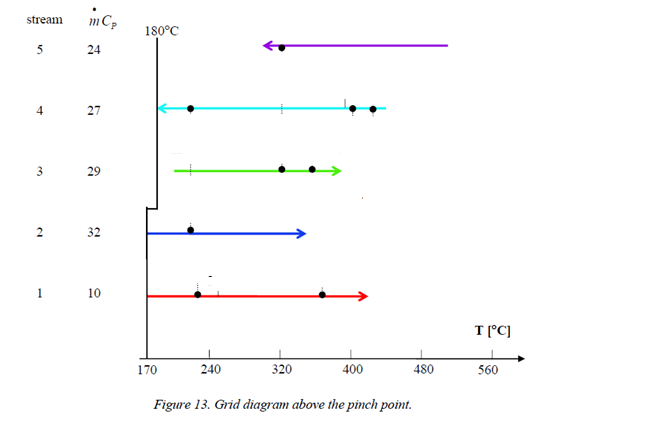 Το ρεύμα (3) μπορεί να εναλλάσει θερμότητα με το ρεύμα (5) καθώς (m*cp) hot ≤ (m*cp) cold  ή 29>24 ακριβώς λίγο πάνω από το σημείο Pinch
Τμήμα Μηχ. Περιβάλλοντος, Παν. Δυτικής Μακεδονίας
Παράδειγμα Σχεδιασμού Δικτύου Εναλλακτών Θερμότητας
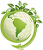 Σχεδιασμός Δικτύου Εναλλακτών Θερμότητας
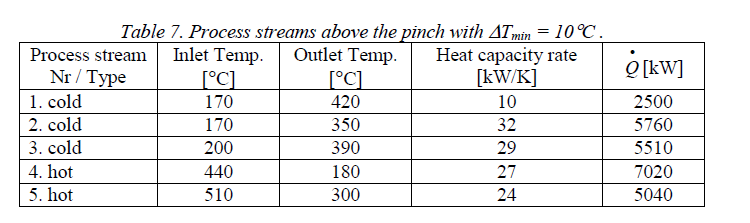 1260
393.3
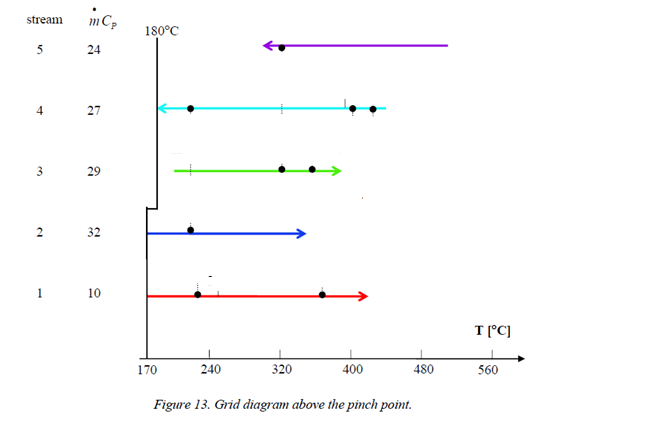 Q5=5040 < Q3=5510. Άρα το ρεύμα (5) μπορεί να θερμάνει μερικώς το ρεύμα (3) σε έναν εναλλάκτη θερμότητας
300   oC
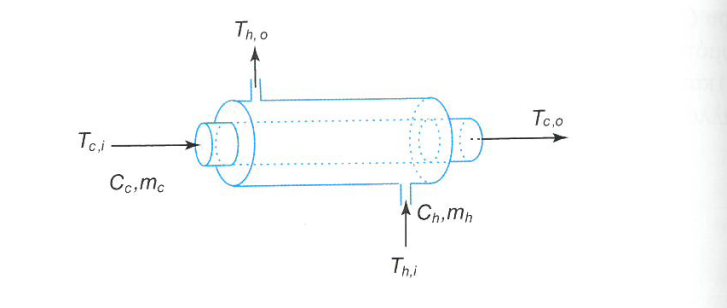 200   oC
??   oC
373.8   oC
510   oC
Τμήμα Μηχ. Περιβάλλοντος, Παν. Δυτικής Μακεδονίας
Q=5040=m*cp*(T-200)=>
Q=5040=29*(T-200)=>
T=373.8oC
Περισσεύουν 5510-5040=470kW στο ρεύμα 2
Παράδειγμα Σχεδιασμού Δικτύου Εναλλακτών Θερμότητας
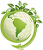 Σχεδιασμός Δικτύου Εναλλακτών Θερμότητας
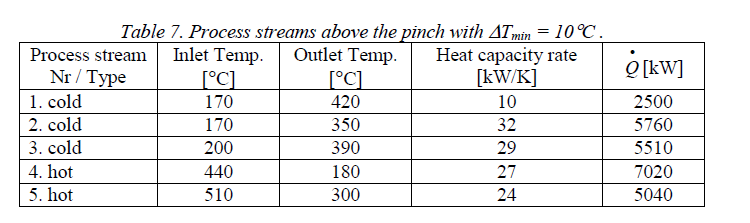 373.8
470
393.3
1260
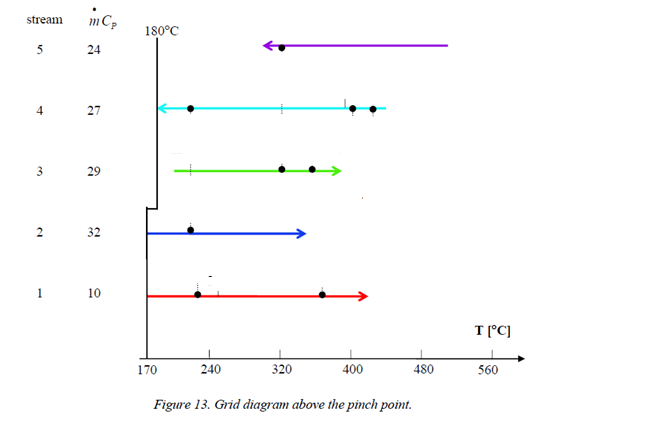 Το ρεύμα (3) μπορεί να εναλλάσει θερμότητα με το ρεύμα (4).
Τμήμα Μηχ. Περιβάλλοντος, Παν. Δυτικής Μακεδονίας
Παράδειγμα Σχεδιασμού Δικτύου Εναλλακτών Θερμότητας
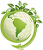 Σχεδιασμός Δικτύου Εναλλακτών Θερμότητας
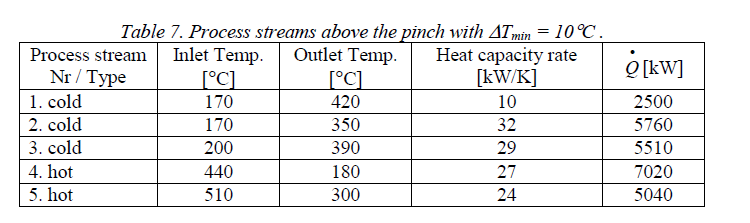 373.8
470
393.3
1260
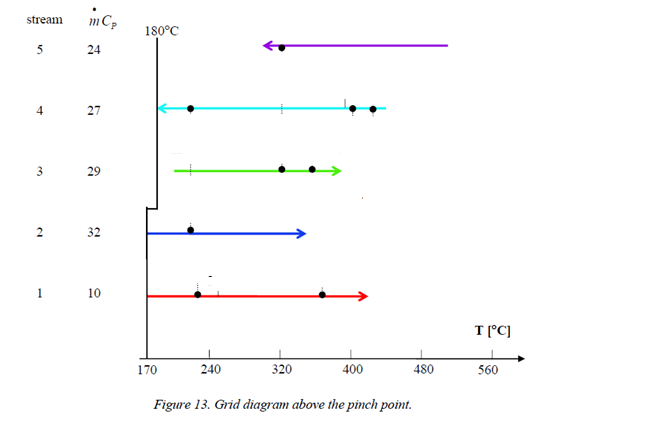 Q4=1260 >Q3=470. Άρα το ρεύμα (4) μπορεί να θερμάνει πλήρως το ρεύμα (3) σε έναν εναλλάκτη θερμότητας
393.3   oC
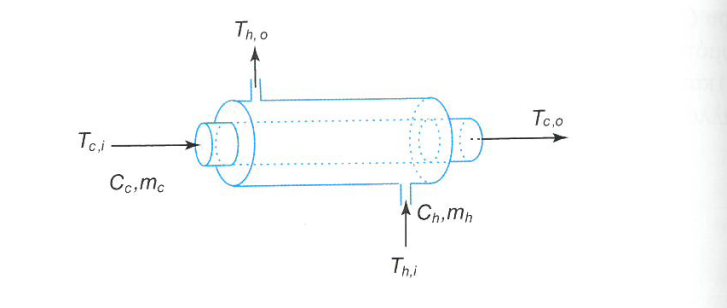 373.8   oC
390   oC
???   oC
410.7oC
Τμήμα Μηχ. Περιβάλλοντος, Παν. Δυτικής Μακεδονίας
Q=470=m*cp*(T-393.3)=>
Q=470=27*(T-393.3)=>
T=410.7oC
Περισσεύουν 1260-470=790kW στο ρεύμα 4
Παράδειγμα Σχεδιασμού Δικτύου Εναλλακτών Θερμότητας
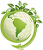 Σχεδιασμός Δικτύου Εναλλακτών Θερμότητας
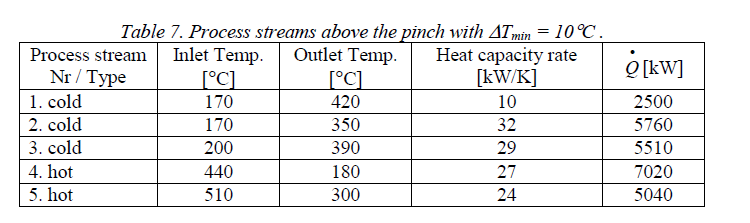 410.7
790
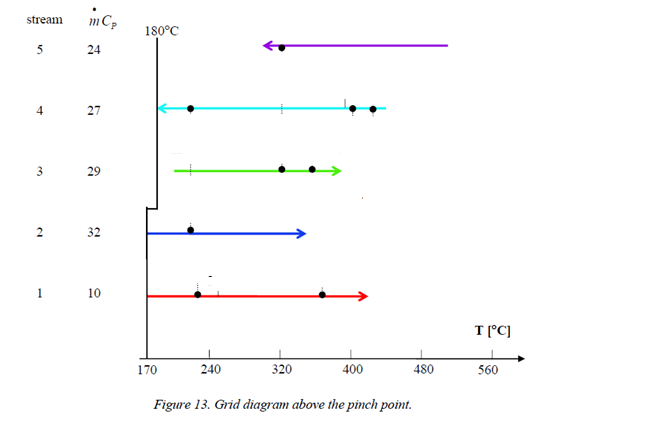 Το ρεύμα (4) μπορεί να εναλλάσει θερμότητα με το ρεύμα (1). Προσοχή εδώ δεν ισχύει (m*cp) hot ≤ (m*cp) cold
Αλλά δεν μας αφορά καθώς ο περιορισμός αφορά τα σημεία κοντά και λίγο πάνω από το σημείο Pinch.
Τμήμα Μηχ. Περιβάλλοντος, Παν. Δυτικής Μακεδονίας
Παράδειγμα Σχεδιασμού Δικτύου Εναλλακτών Θερμότητας
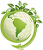 Σχεδιασμός Δικτύου Εναλλακτών Θερμότητας
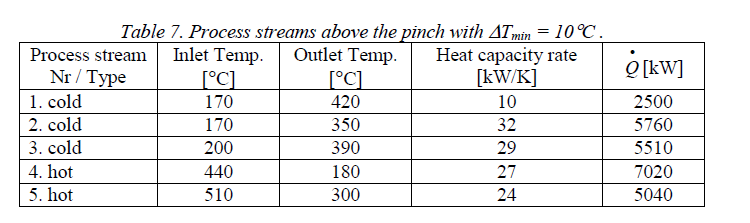 410.7
790
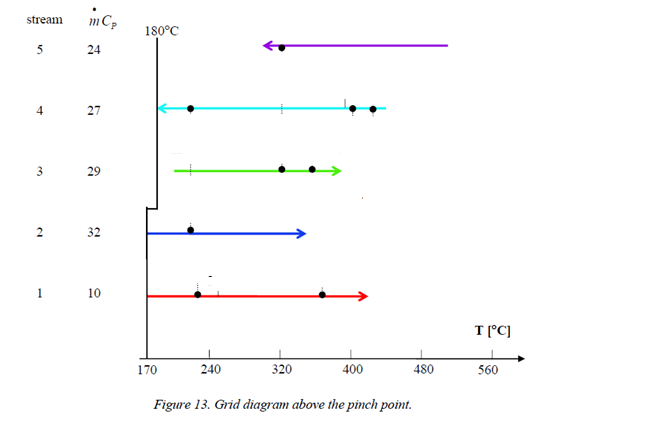 Q1=2500 >Q4=790. Άρα το ρεύμα (4) μπορεί να θερμάνει μερικώς το ρεύμα (1) σε έναν εναλλάκτη θερμότητας
410.7   oC
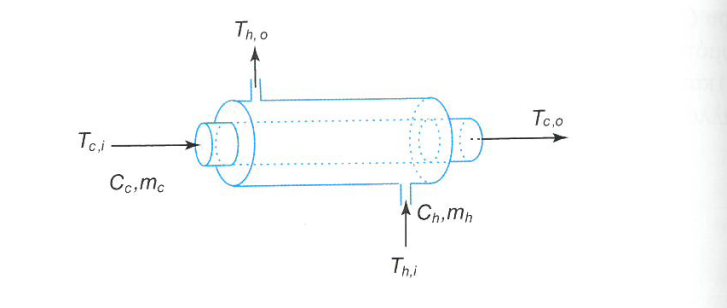 170   oC
???   oC
249oC
440   oC
Τμήμα Μηχ. Περιβάλλοντος, Παν. Δυτικής Μακεδονίας
Q=790=m*cp*(T-170)=>
Q=790=10*(T-170)=>
T=249oC
Περισσεύουν 2500-790=1710kW στο ρεύμα 1
Παράδειγμα Σχεδιασμού Δικτύου Εναλλακτών Θερμότητας
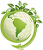 Σχεδιασμός Δικτύου Εναλλακτών Θερμότητας
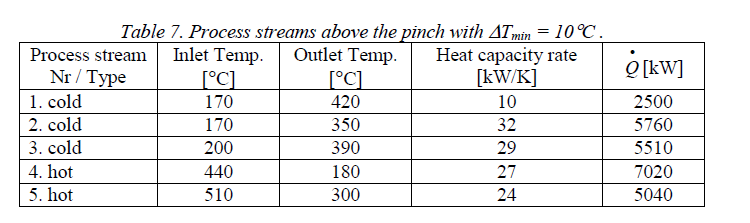 249
1710
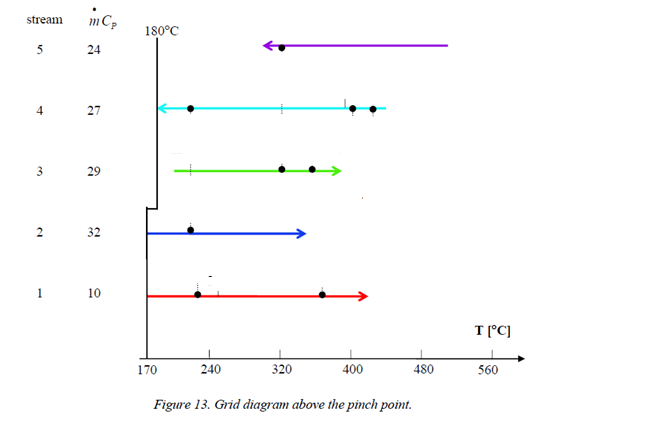 Q1=1710. Άρα το ποσό αυτό θα δοθεί από εξωτερική παροχή θερμότητας (π.χ. ατμός).
ΑΤΜΟΣ
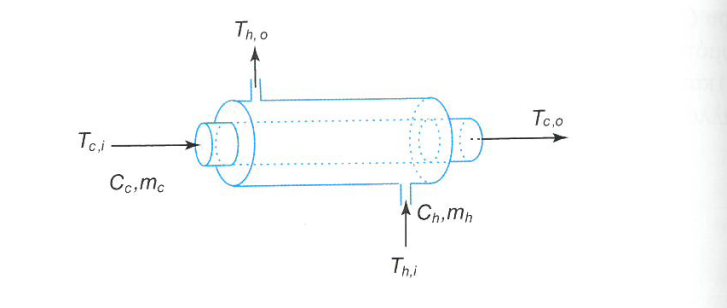 249   oC
420   oC
ΑΤΜΟΣ
Τμήμα Μηχ. Περιβάλλοντος, Παν. Δυτικής Μακεδονίας
Παράδειγμα Σχεδιασμού Δικτύου Εναλλακτών Θερμότητας
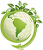 Σχεδιασμός Δικτύου Εναλλακτών Θερμότητας
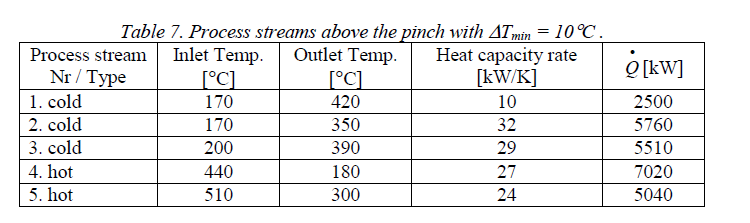 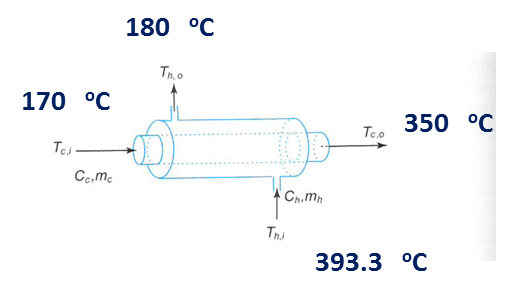 [4]
[2]
[2]
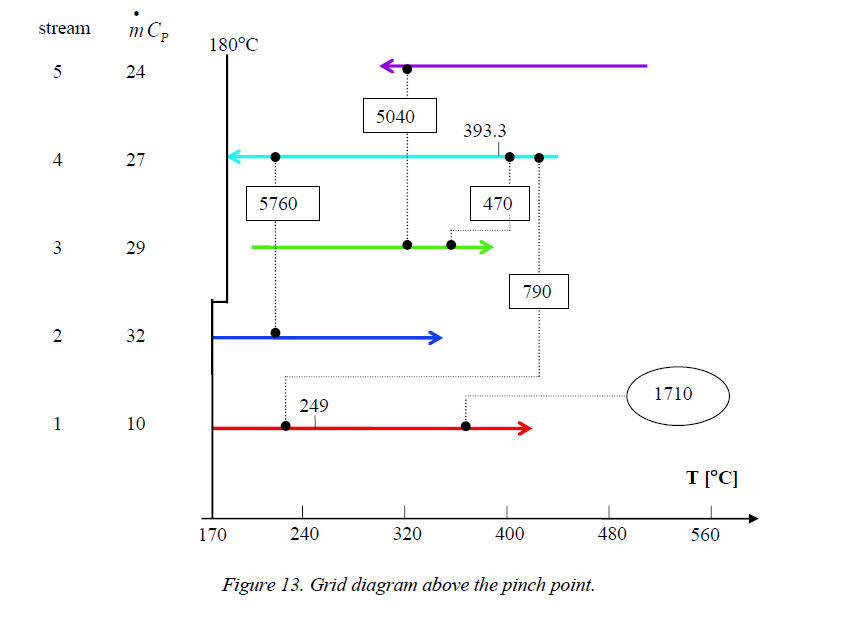 [4]
[5]
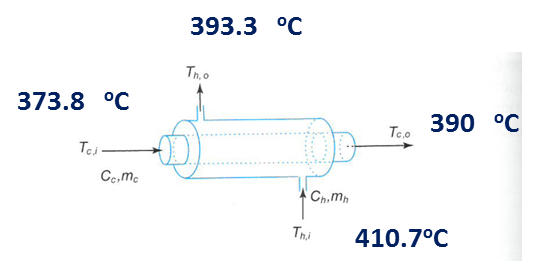 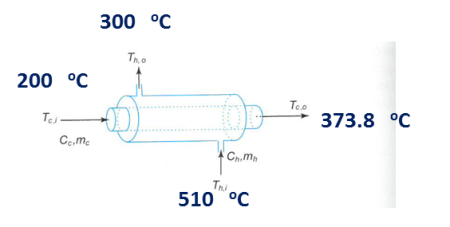 [3]
[3]
[3]
[5]
[4]
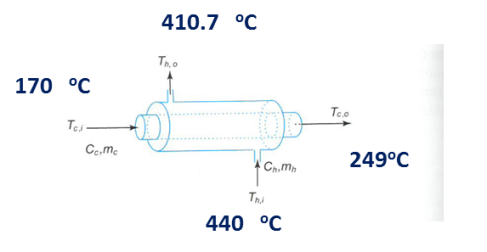 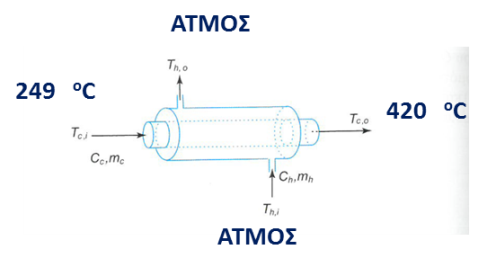 [1]
[1]
[1]
Τμήμα Μηχ. Περιβάλλοντος, Παν. Δυτικής Μακεδονίας
[1]
[4]
Παράδειγμα Σχεδιασμού Δικτύου Εναλλακτών Θερμότητας
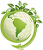 Σχεδιασμός Δικτύου Εναλλακτών Θερμότητας
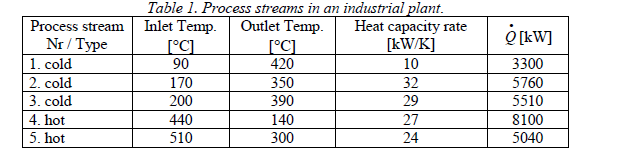 Τpinch=170oC από διαφάνεια 26
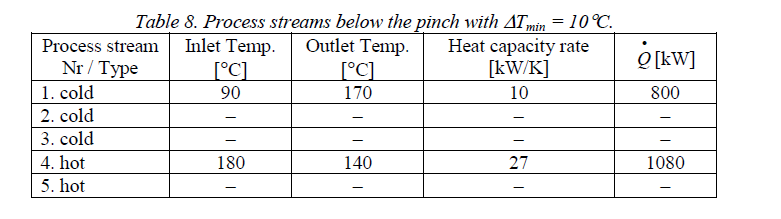 Τμήμα Μηχ. Περιβάλλοντος, Παν. Δυτικής Μακεδονίας
Παράδειγμα Σχεδιασμού Δικτύου Εναλλακτών Θερμότητας
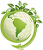 Σχεδιασμός Δικτύου Εναλλακτών Θερμότητας
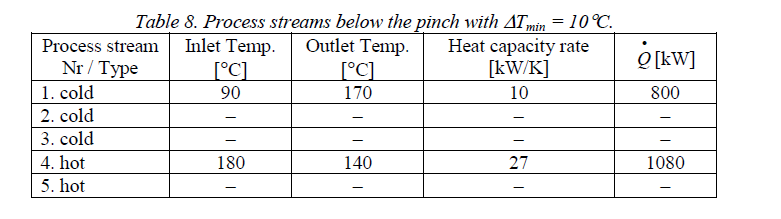 Ξεκινάμε πάντα από το σημείο Pinch και προς τα αριστερά.

Για να λάβει χώρα εναλλαγή θερμότητας μεταξύ ενός θερμού και ενός ψυχρού ρεύματος λίγο κάτω από το σημείο Pinch πρέπει  ο ρυθμός χωρητικότητας (heat capacity rate) (m*cp) hot ≥ (m*cp) cold


Το ρεύμα (4) μπορεί να εναλλάσει θερμότητα με το ρεύμα (1) καθώς (m*cp) hot > (m*cp) cold  ή 27>10 ακριβώς λίγο κάτω από το σημείο Pinch
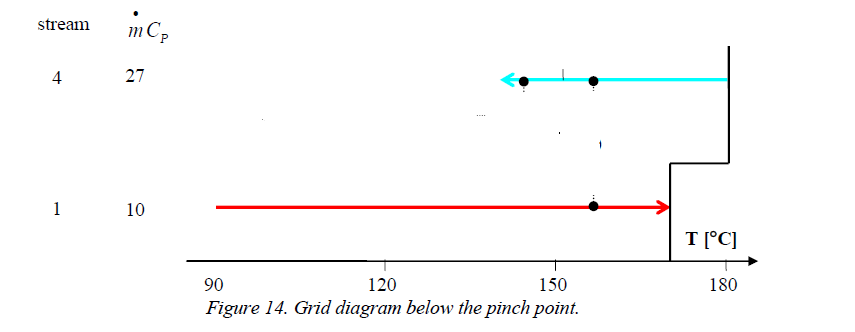 Τμήμα Μηχ. Περιβάλλοντος, Παν. Δυτικής Μακεδονίας
Παράδειγμα Σχεδιασμού Δικτύου Εναλλακτών Θερμότητας
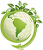 Σχεδιασμός Δικτύου Εναλλακτών Θερμότητας
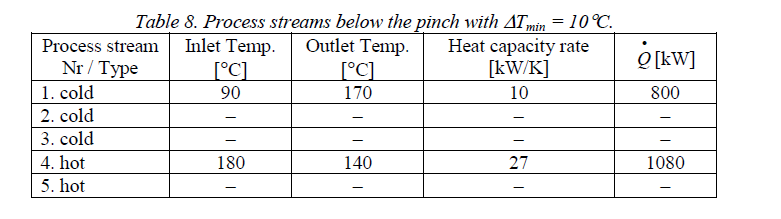 Q4=1080 > Q1=800. Άρα το ρεύμα (4) μπορεί να θερμάνει πλήρως το ρεύμα (1) σε έναν εναλλάκτη θερμότητας
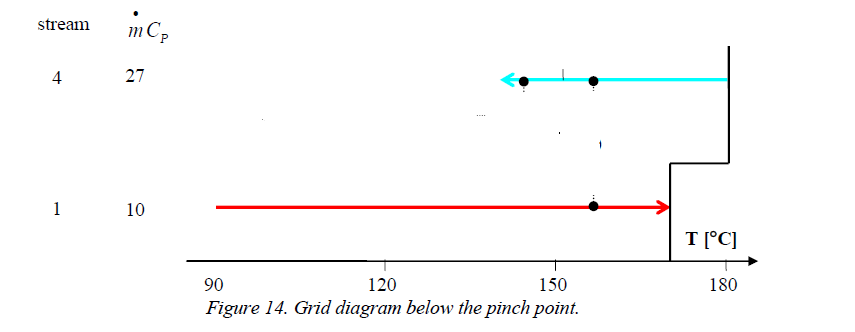 150.4oC
??   oC
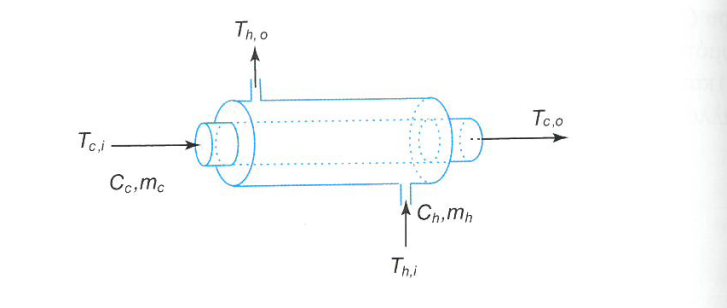 90   oC
170   oC
180
Q=800=m*cp*(180-Τ)=>
Q=800=27*(180-Τ)=>
T=150.4oC 
Περισσεύουν 1080-800=280kW στο ρεύμα 4
Τμήμα Μηχ. Περιβάλλοντος, Παν. Δυτικής Μακεδονίας
Παράδειγμα Σχεδιασμού Δικτύου Εναλλακτών Θερμότητας
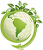 Σχεδιασμός Δικτύου Εναλλακτών Θερμότητας
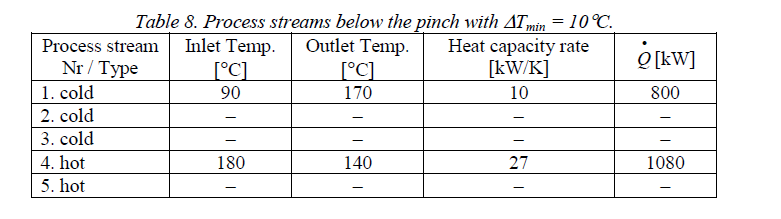 280
150.4
Q4=280kW. Άρα το ποσό αυτό θα δοθεί από εξωτερική παροχή ψύξης (π.χ. νερό).
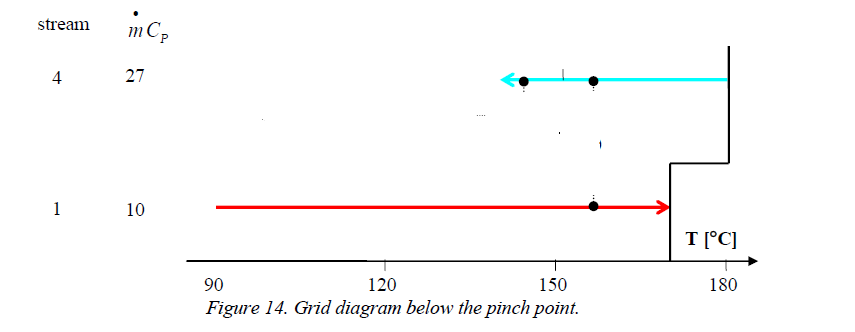 140 οC
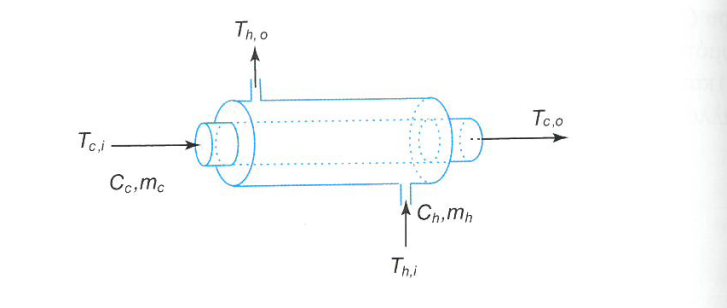 NΕΡΟ ΨΥΞΗΣ
NΕΡΟ ΨΥΞΗΣ
150.4oC
Τμήμα Μηχ. Περιβάλλοντος, Παν. Δυτικής Μακεδονίας
Παράδειγμα Σχεδιασμού Δικτύου Εναλλακτών Θερμότητας
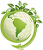 Σχεδιασμός Δικτύου Εναλλακτών Θερμότητας
[4]
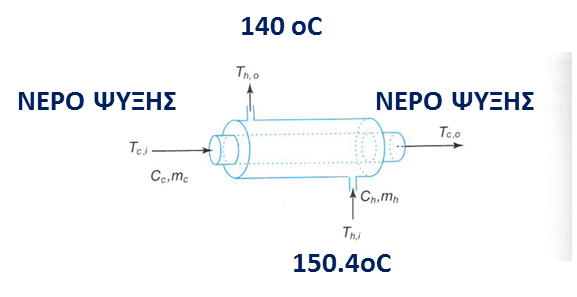 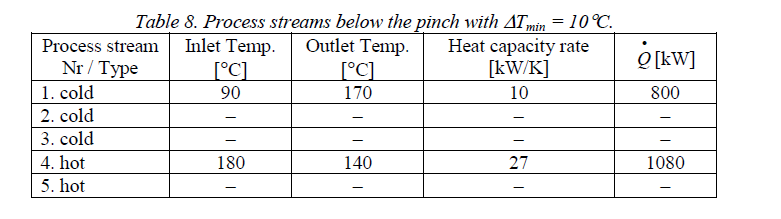 [4]
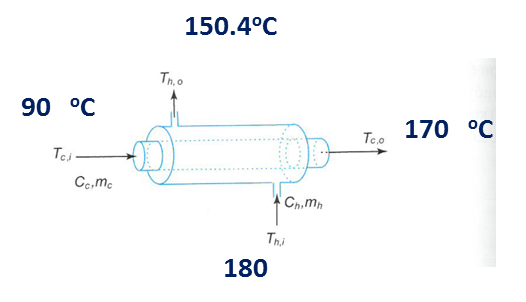 [1]
[1]
[4]
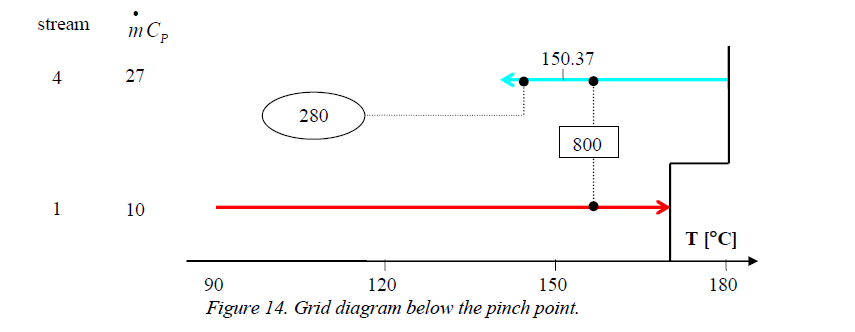 Τμήμα Μηχ. Περιβάλλοντος, Παν. Δυτικής Μακεδονίας
Παράδειγμα Σχεδιασμού Δικτύου Εναλλακτών Θερμότητας
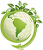 Σχεδιασμός Δικτύου Εναλλακτών Θερμότητας
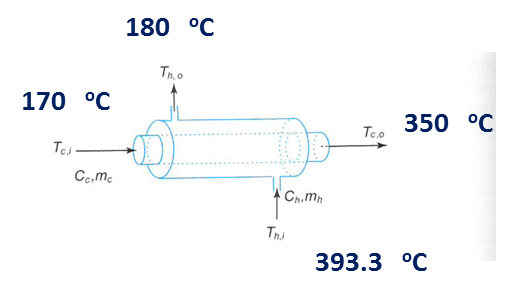 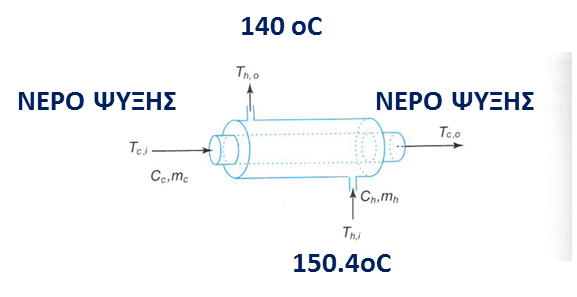 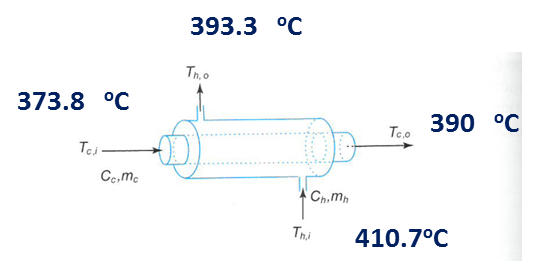 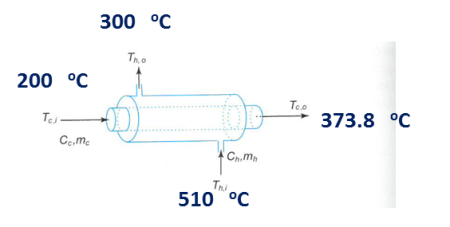 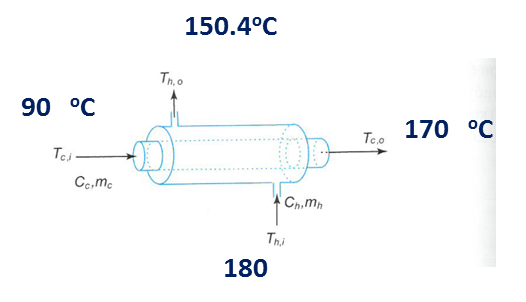 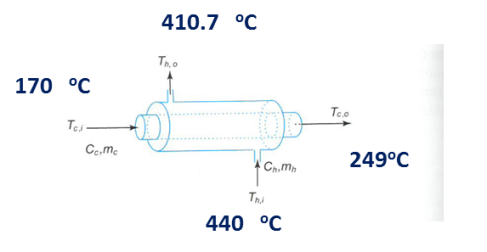 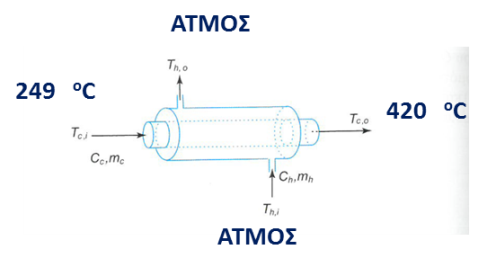 Τμήμα Μηχ. Περιβάλλοντος, Παν. Δυτικής Μακεδονίας
Παράδειγμα Σχεδιασμού Δικτύου Εναλλακτών Θερμότητας
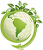 Σχεδιασμός Δικτύου Εναλλακτών Θερμότητας
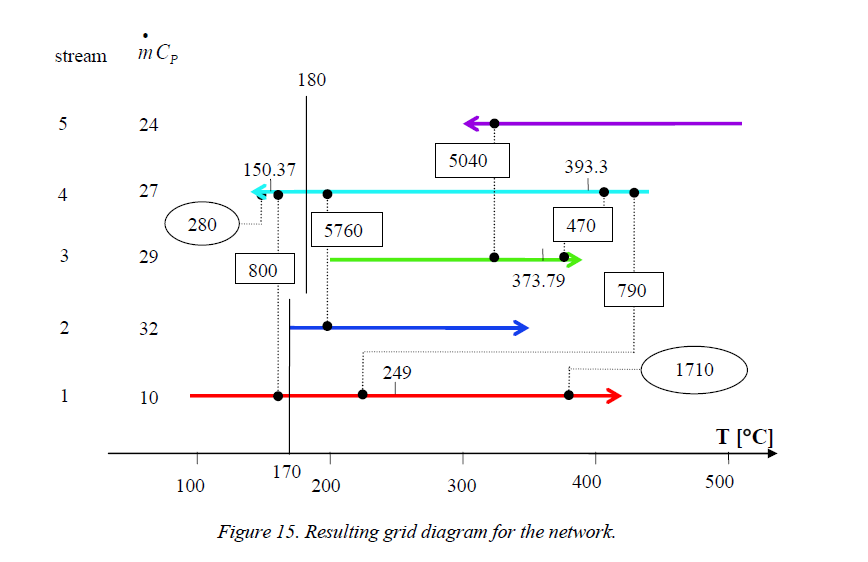 Τμήμα Μηχ. Περιβάλλοντος, Παν. Δυτικής Μακεδονίας
Παράδειγμα Σχεδιασμού Δικτύου Εναλλακτών Θερμότητας
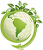 Σχεδιασμός Δικτύου Εναλλακτών Θερμότητας
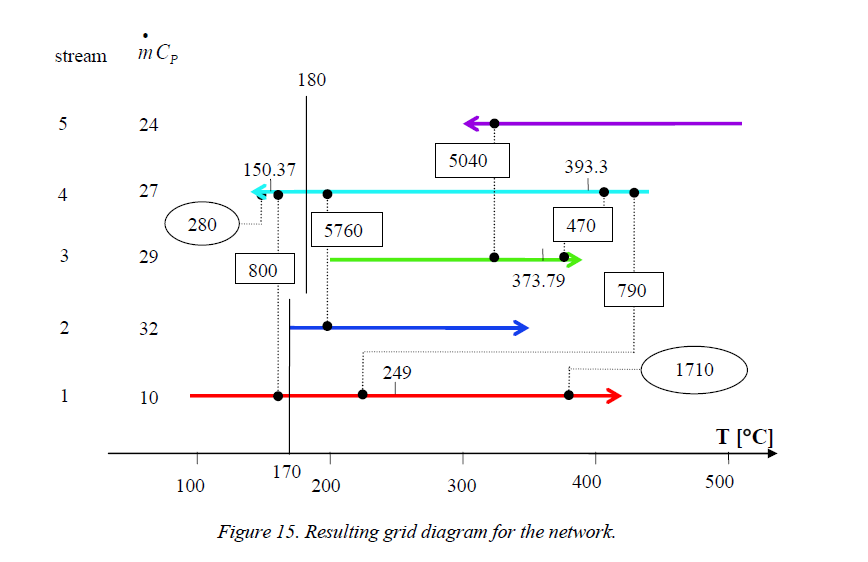 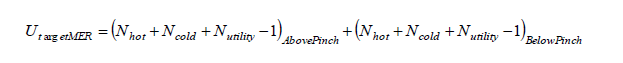 Nhot: Αριθμός θερμών ρευμάτων πάνω από το σημείο pinch = 2
Ncold: Αριθμός ψυχρών ρευμάτων πάνω από το σημείο pinch = 3
Nutility: Αριθμός εναλλακτών θερμότητας εξωτ. Παροχής πάνω από το σημείο pinch = 1
Τμήμα Μηχ. Περιβάλλοντος, Παν. Δυτικής Μακεδονίας
Παράδειγμα Σχεδιασμού Δικτύου Εναλλακτών Θερμότητας
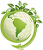 Σχεδιασμός Δικτύου Εναλλακτών Θερμότητας
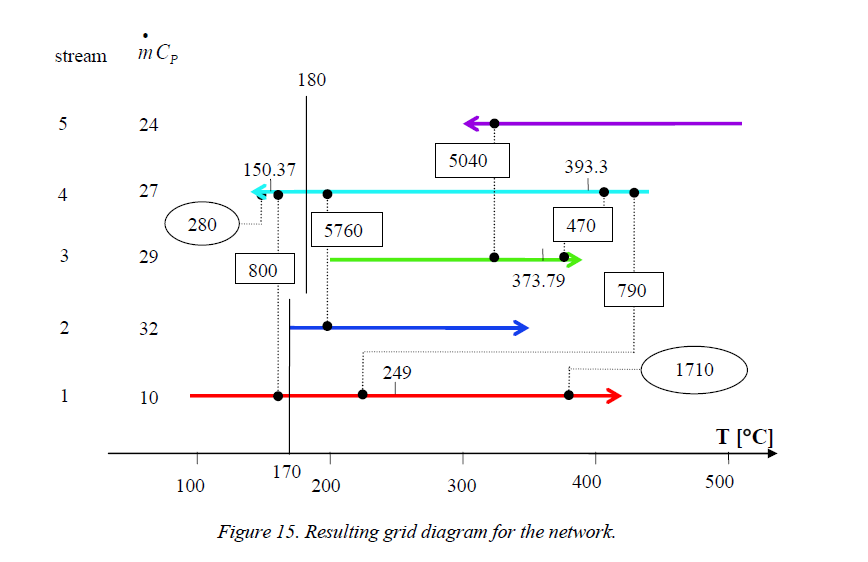 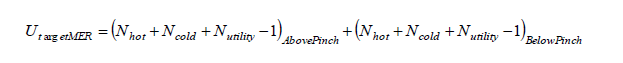 Nhot: Αριθμός θερμών ρευμάτων κάτω από το σημείο pinch = 1
Ncold: Αριθμός ψυχρών ρευμάτων κάτω από το σημείο pinch = 1
Nutility: Αριθμός εναλλακτών θερμότητας εξωτ. Παροχής κάτω από το σημείο pinch = 1
Τμήμα Μηχ. Περιβάλλοντος, Παν. Δυτικής Μακεδονίας
Παράδειγμα Σχεδιασμού Δικτύου Εναλλακτών Θερμότητας
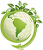 Σχεδιασμός Δικτύου Εναλλακτών Θερμότητας
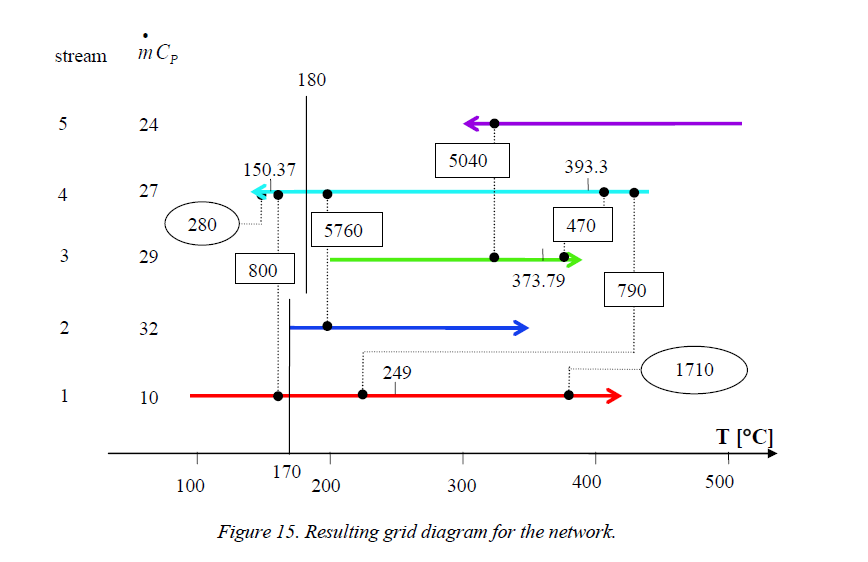 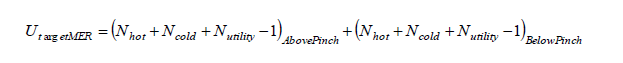 = (3+2+1-1) + (1+1+1-1)
=5+2
=7 εναλλάκτες
Τμήμα Μηχ. Περιβάλλοντος, Παν. Δυτικής Μακεδονίας
Παράδειγμα Σχεδιασμού Δικτύου Εναλλακτών Θερμότητας
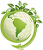 Σχεδιασμός Δικτύου Εναλλακτών Θερμότητας
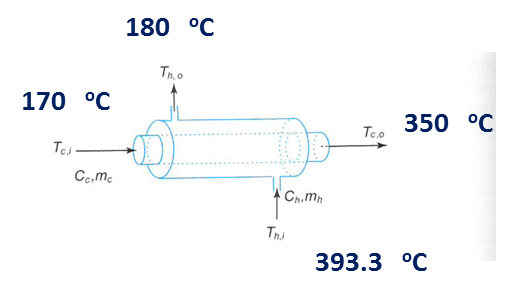 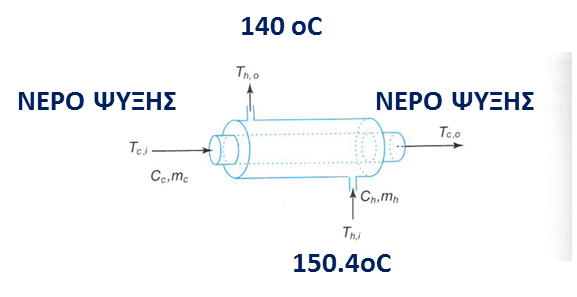 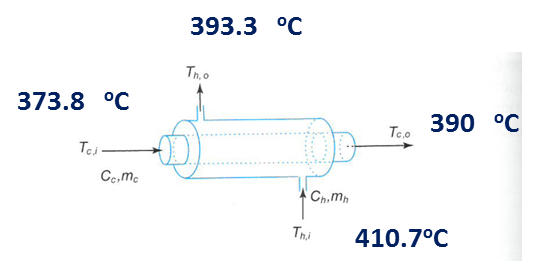 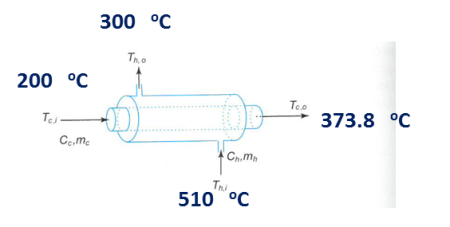 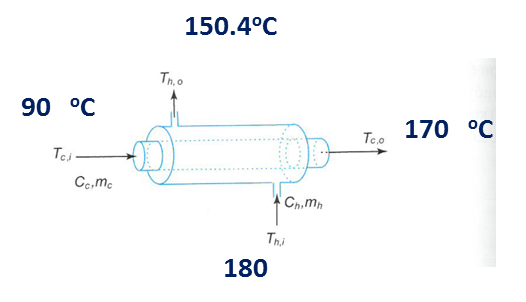 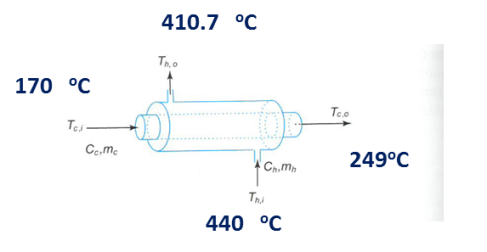 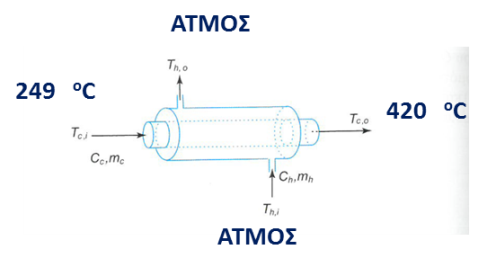 Τμήμα Μηχ. Περιβάλλοντος, Παν. Δυτικής Μακεδονίας
Ανασκόπηση 9ου Μαθήματος
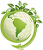 Παρουσίαση μεθοδολογίας Pinch

Εύρεση σημείου Pinch με 2 τρόπους

1η Μέθοδος: Problem Table Algorithm
2η Μέθοδος: Composite Curves


Σχεδιασμός δικτύου εναλλακτών θερμότητας
Τμήμα Μηχ. Περιβάλλοντος, Παν. Δυτικής Μακεδονίας
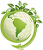 Τμήμα Μηχανικών Περιβάλλοντος, Πανεπιστήμιο Δυτικής Μακεδονίας
Σχεδιασμός και βελτιστοποίηση περιβαλλοντικών συστημάτων ΙΜάθημα 9ο  (Σχεδιασμός Δικτύου Εναλλακτών Θερμότητας-Pinch Technology)-ΠΑΡΑΡΤΗΜΑ
Δρ. Ιψάκης Δημήτρης
Χημικός Μηχανικός, Έκτακτο Διδακτικό Προσωπικό ΠΔΜ
Τμήμα Μηχ. Περιβάλλοντος, Παν. Δυτικής Μακεδονίας
Προκαταρκτική Διαστασιολόγηση Εναλλακτών Θερμότητας
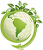 Εναλλάκτης Θερμότητας 2 εισόδων και 2 εξόδων (χωρίς αλλαγή φάσης)
Q η θερμότητα εναλλαγής σε W (J/s).
U ο συνολικός συντελεστής μεταφοράς θερμότητας σε W/m2/K.
ΔΤLM η μέση λογαριθμική διαφοράς θερμοκρασίας σε K.
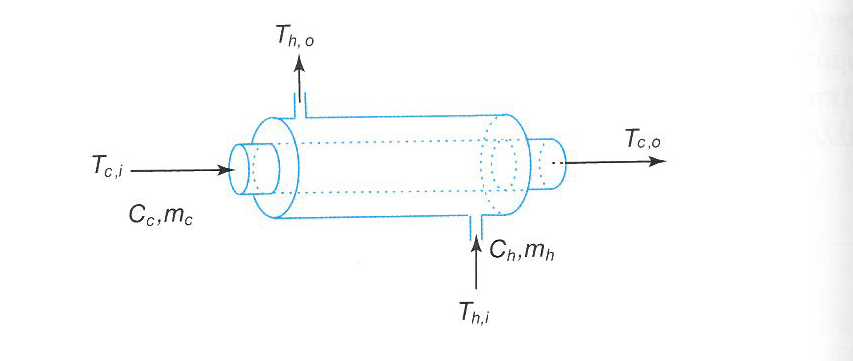 Τμήμα Μηχ. Περιβάλλοντος, Παν. Δυτικής Μακεδονίας